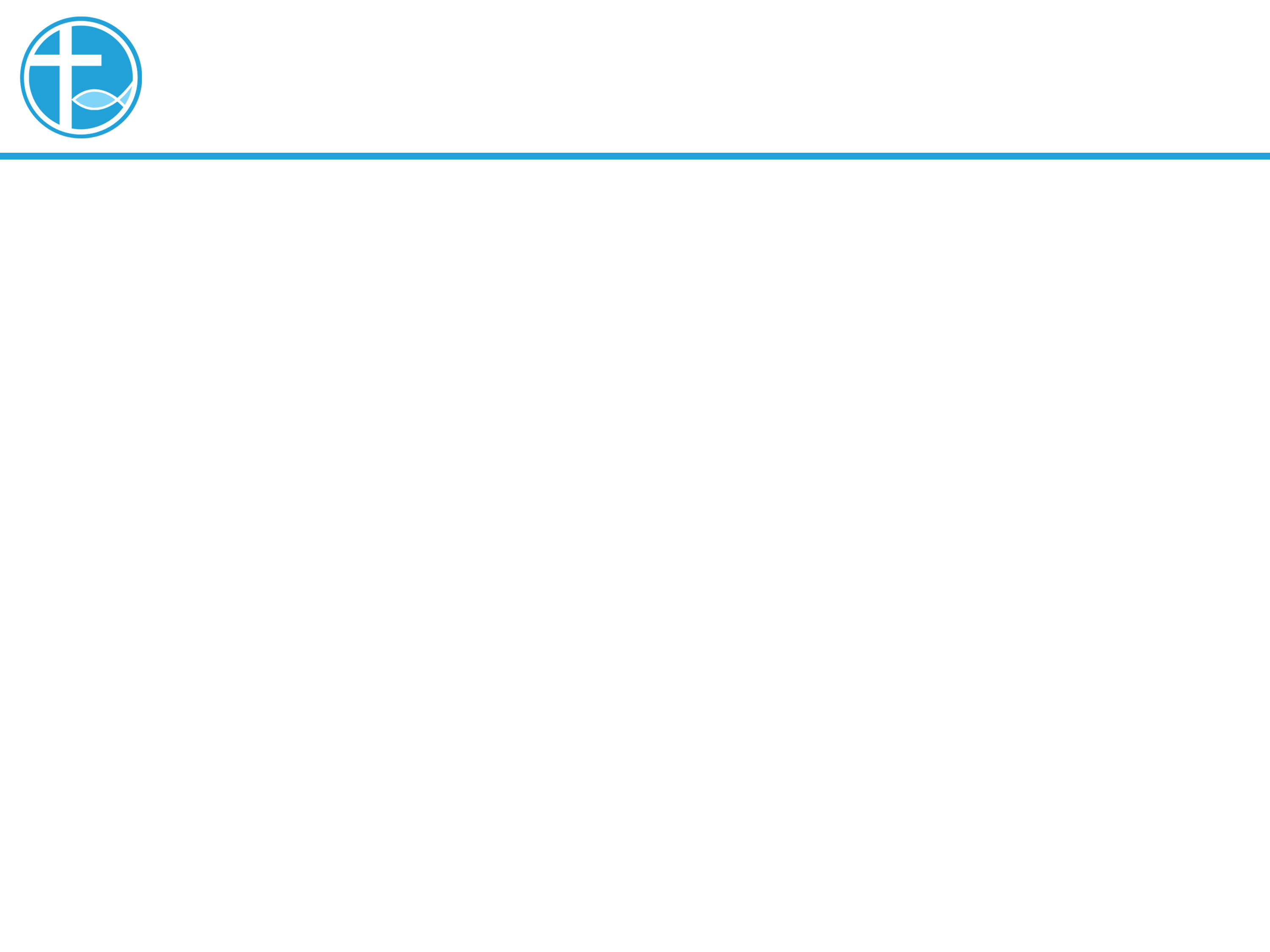 讲道
岂能不爱惜呢？
证道：陈永安 牧师
经文：拿3:10-4:11
[Speaker Notes: 请注意修改证道题目和讲员
标题为42]
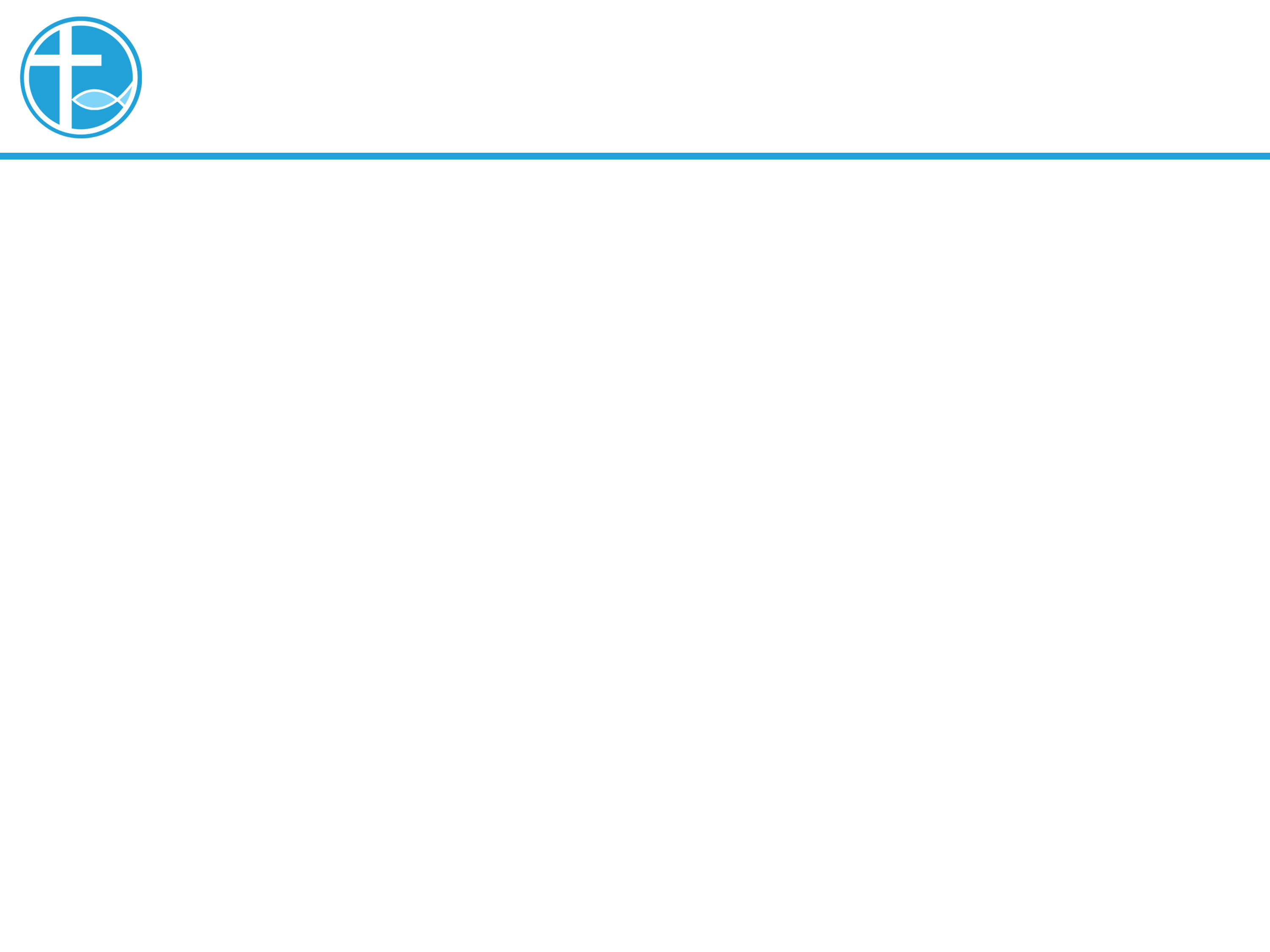 1. 引言
亲爱的弟兄姐妹，愿你们平安。
彼此问安。
[Speaker Notes: 讲道内容可从牧师师母/同工处获得。
牧师提供的讲道大纲是繁体字的，请尽量转换成简体字。推荐网站：http://www.hao123.com/haoserver/jianfanzh.htm
正文内容是由牧师逐项播放的，请为每项内容加入动画。
请保持正文对齐，标题为36，字体34。]
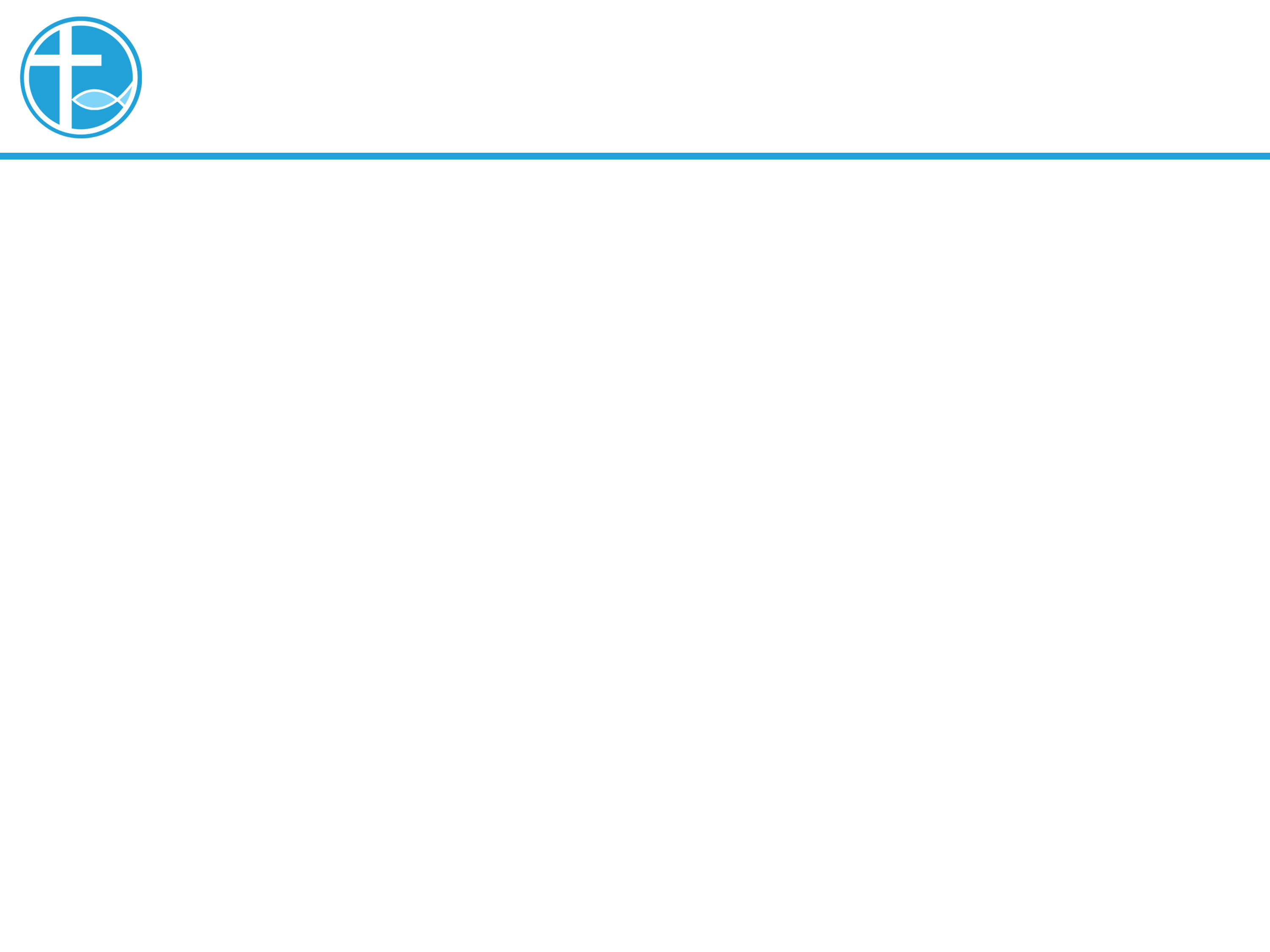 1. 引言
今天的讲题是“岂能不爱惜呢？”
经文是拿3:10-4:11
先知奉差遣到尼尼微宣讲神审判的信息⋯
故事没有结局，是一个开放性的结局⋯
[Speaker Notes: 讲道内容可从牧师师母/同工处获得。
牧师提供的讲道大纲是繁体字的，请尽量转换成简体字。推荐网站：http://www.hao123.com/haoserver/jianfanzh.htm
正文内容是由牧师逐项播放的，请为每项内容加入动画。
请保持正文对齐，标题为36，字体34。]
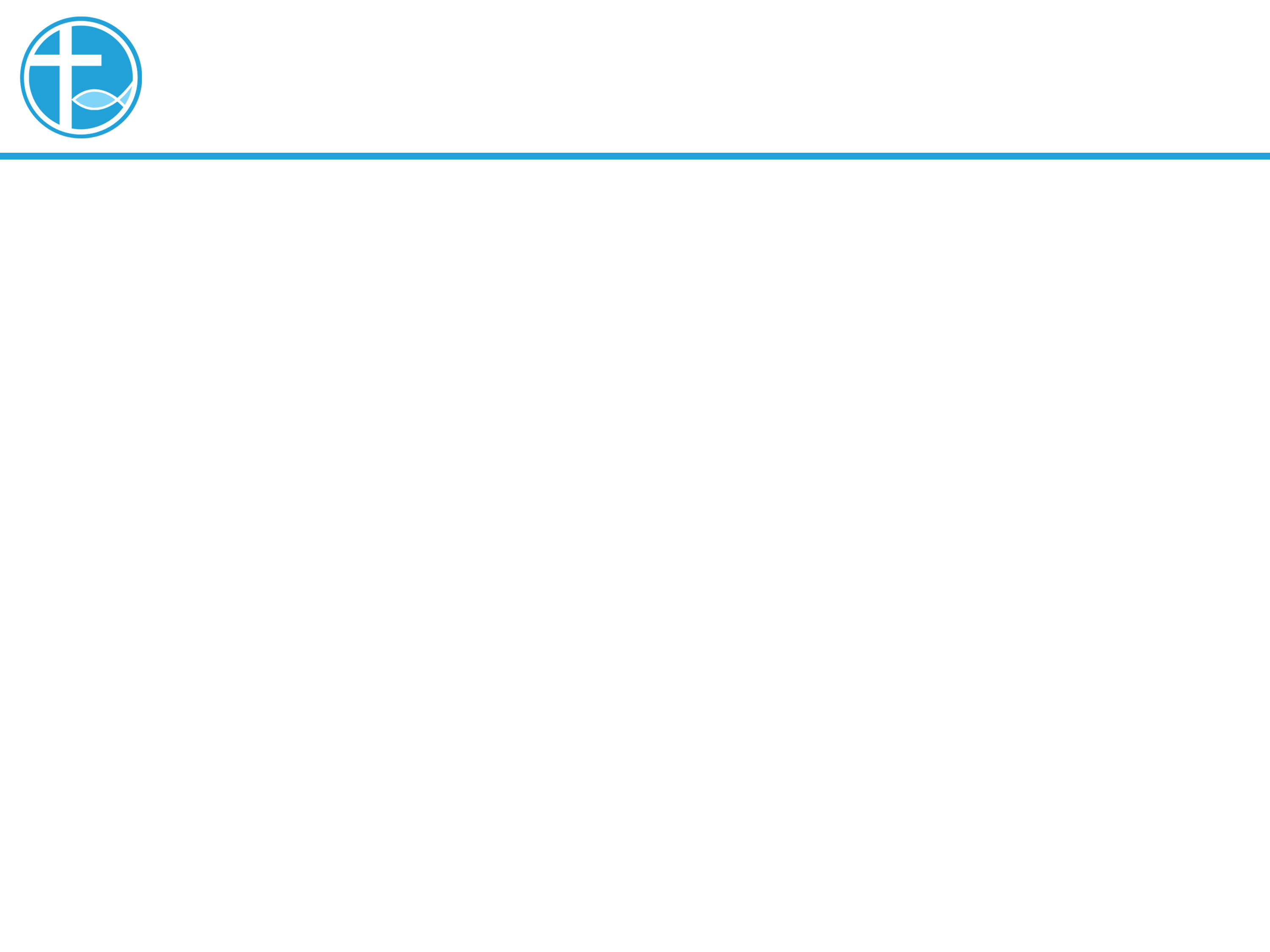 2. 约拿的故事
在儿童主日学中，经常会谈到约拿的故事，奇情情节，更是引人入胜。
[Speaker Notes: 讲道内容可从牧师师母/同工处获得。
牧师提供的讲道大纲是繁体字的，请尽量转换成简体字。推荐网站：http://www.hao123.com/haoserver/jianfanzh.htm
正文内容是由牧师逐项播放的，请为每项内容加入动画。
请保持正文对齐，标题为36，字体34。]
[Speaker Notes: 讲道内容可从牧师师母/同工处获得。
牧师提供的讲道大纲是繁体字的，请尽量转换成简体字。推荐网站：http://www.hao123.com/haoserver/jianfanzh.htm
正文内容是由牧师逐项播放的，请为每项内容加入动画。
请保持正文对齐，标题为36，字体34。]
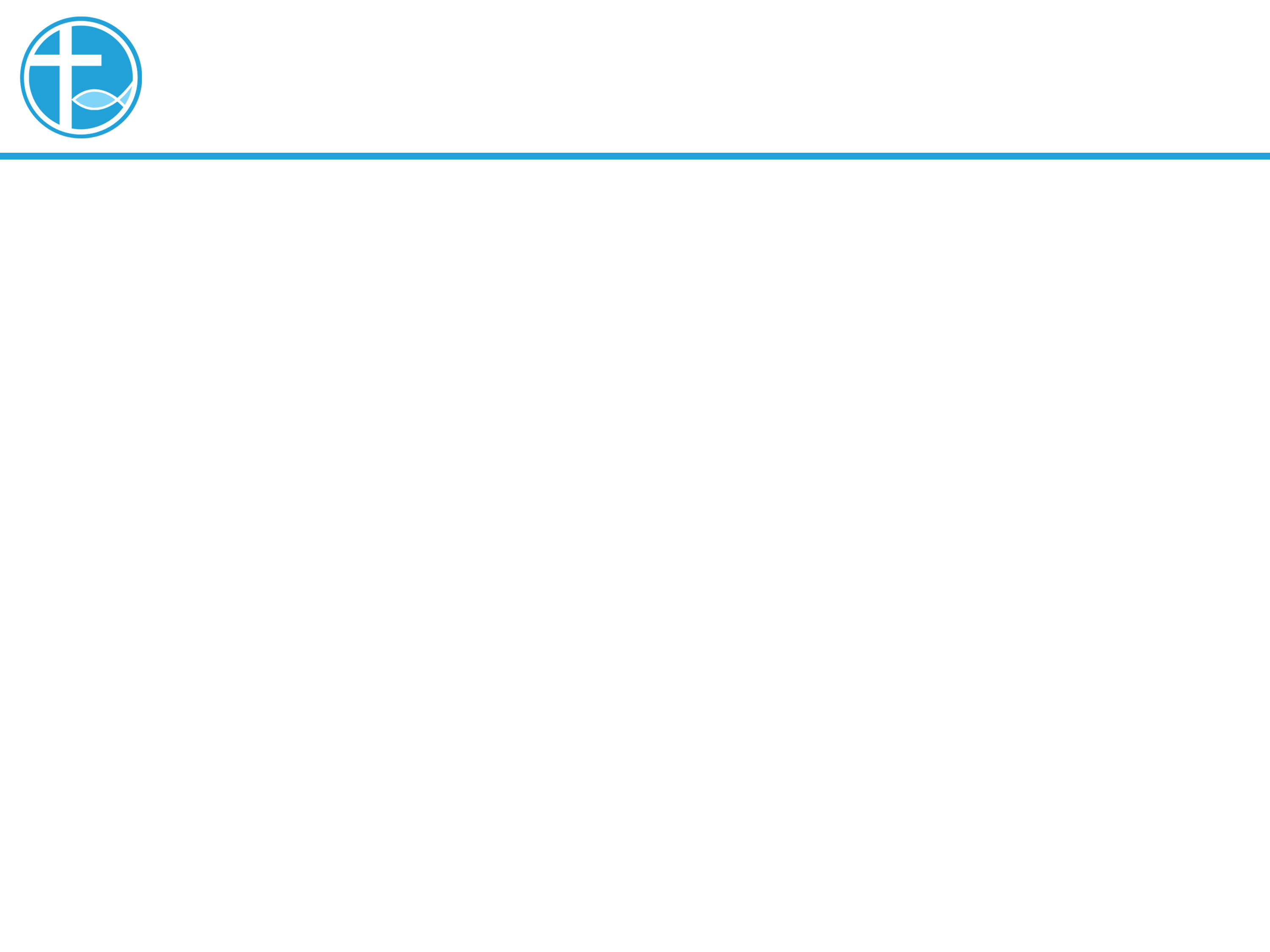 2. 约拿的故事
在儿童主日学的层面⋯
学习到约拿不顺服，于是神惩罚他，使他遭遇风浪，但他在祷告中，神听他祷告，于是救了他脱离死亡。
应用就是要顺服神，要听话，如果做错了，要认罪悔改，神就会帮助你，就算尼尼微这城的人，犯了大罪，只要诚心悔改。
神是有恩典、有怜悯的神，不轻易发怒，有丰盛的慈爱，也会赦免他们的罪。我们也要学习认罪悔改。
[Speaker Notes: 讲道内容可从牧师师母/同工处获得。
牧师提供的讲道大纲是繁体字的，请尽量转换成简体字。推荐网站：http://www.hao123.com/haoserver/jianfanzh.htm
正文内容是由牧师逐项播放的，请为每项内容加入动画。
请保持正文对齐，标题为36，字体34。]
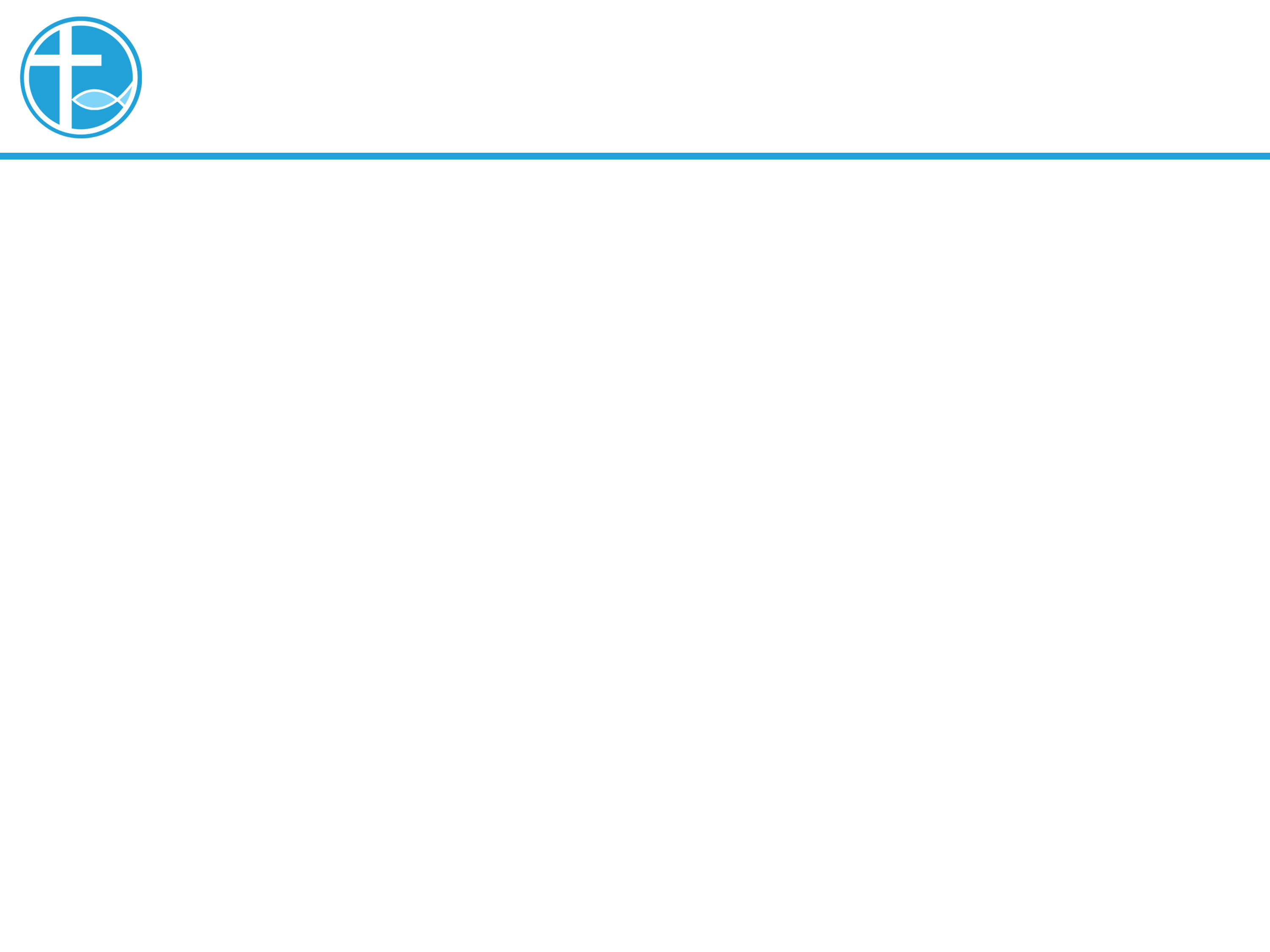 3. 约拿的仇恨
尼尼微是亚述帝国的重镇之一，在今日伊拉克北部。
主前11世纪起尼尼微城便作为亚述的首都，尼尼微于主前8世纪至主前7世纪最为繁荣。
但于主前612年，巴比伦王围攻并政陷了尼尼微城，之后，亚述帝国在主前605年正式灭亡。
[Speaker Notes: 讲道内容可从牧师师母/同工处获得。
牧师提供的讲道大纲是繁体字的，请尽量转换成简体字。推荐网站：http://www.hao123.com/haoserver/jianfanzh.htm
正文内容是由牧师逐项播放的，请为每项内容加入动画。
请保持正文对齐，标题为36，字体34。]
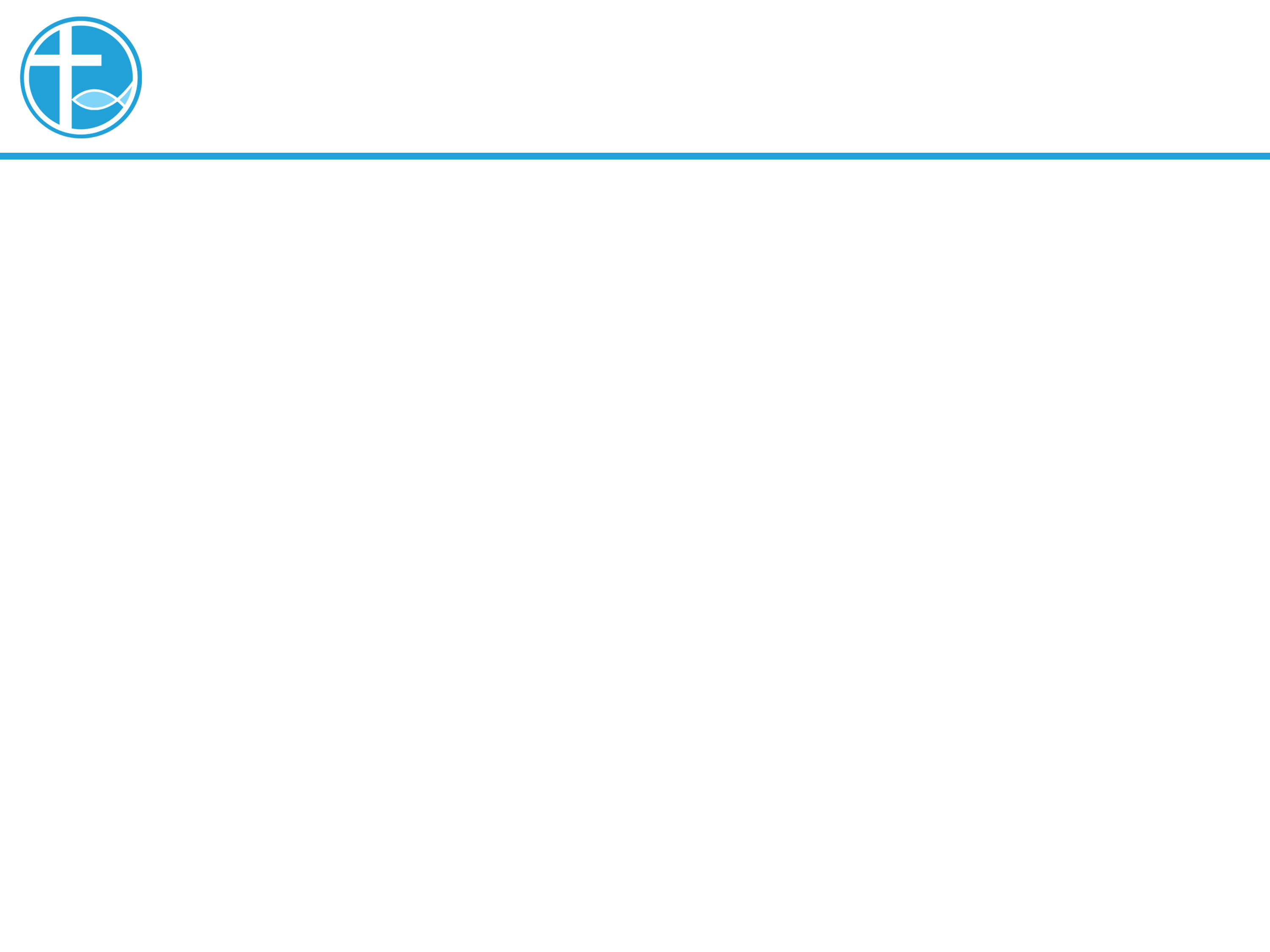 3. 约拿的仇恨
约拿是主前八世记的先知，在列王记下14:25曾提及，那时是北国以色列，耶罗波安二世的年代（主前790年至前750年）。
北国以色列在主前722年被亚述帝国所灭。
[Speaker Notes: 讲道内容可从牧师师母/同工处获得。
牧师提供的讲道大纲是繁体字的，请尽量转换成简体字。推荐网站：http://www.hao123.com/haoserver/jianfanzh.htm
正文内容是由牧师逐项播放的，请为每项内容加入动画。
请保持正文对齐，标题为36，字体34。]
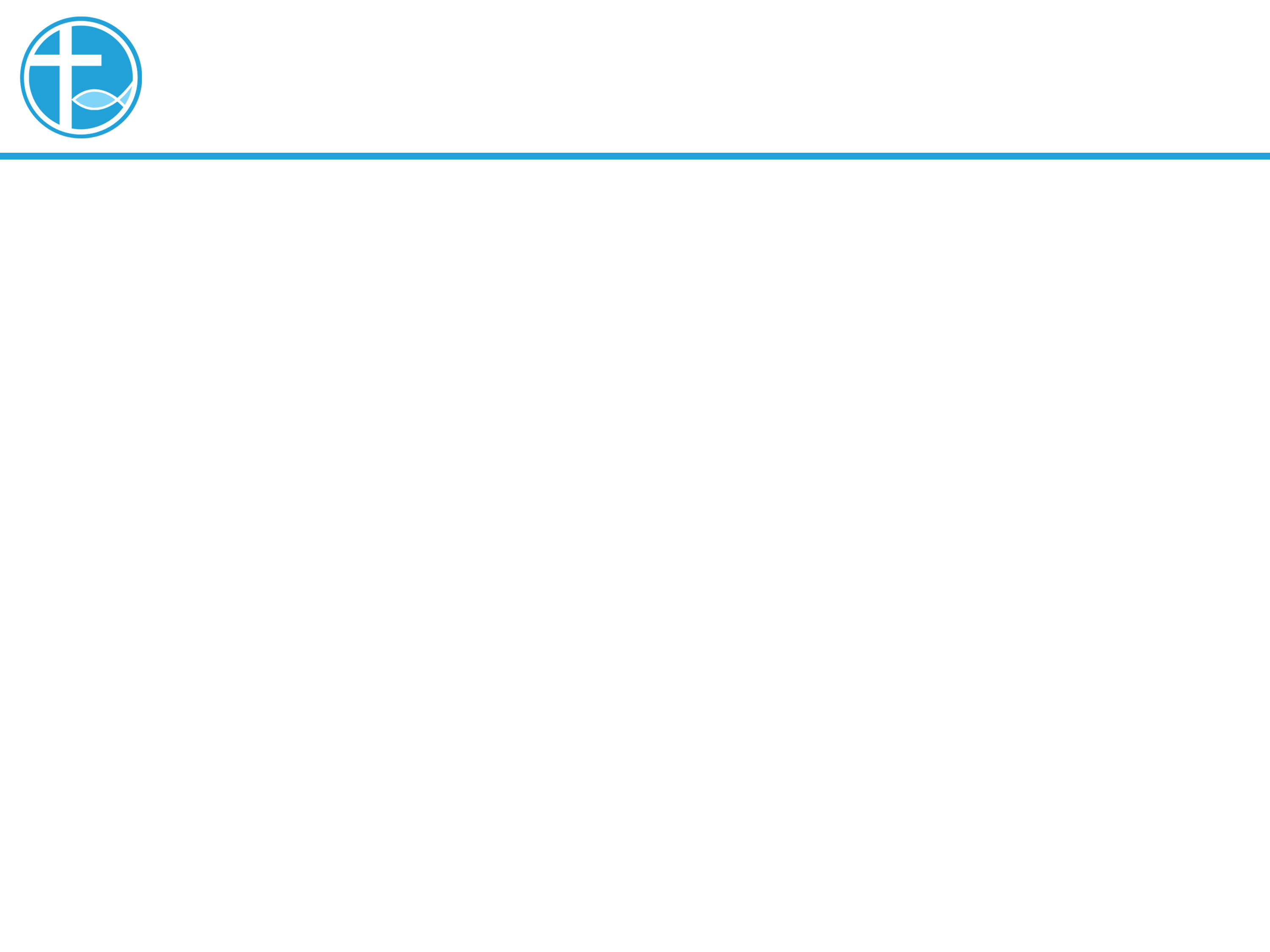 3. 约拿的仇恨
你从约拿的行动、祷告、宣告中，我们知道约拿对神的能力绝无怀疑。
深深相信神是有能力的，并且也深知道神是怎样的一位神。
他知道，神宣告审判，无非是要人离弃罪恶，然后赦免罪孽，因此，约拿在收到神的差遣，他已经知道神要赦免尼尼微城的罪，他便跑往他施，就是背道而行。
[Speaker Notes: 讲道内容可从牧师师母/同工处获得。
牧师提供的讲道大纲是繁体字的，请尽量转换成简体字。推荐网站：http://www.hao123.com/haoserver/jianfanzh.htm
正文内容是由牧师逐项播放的，请为每项内容加入动画。
请保持正文对齐，标题为36，字体34。]
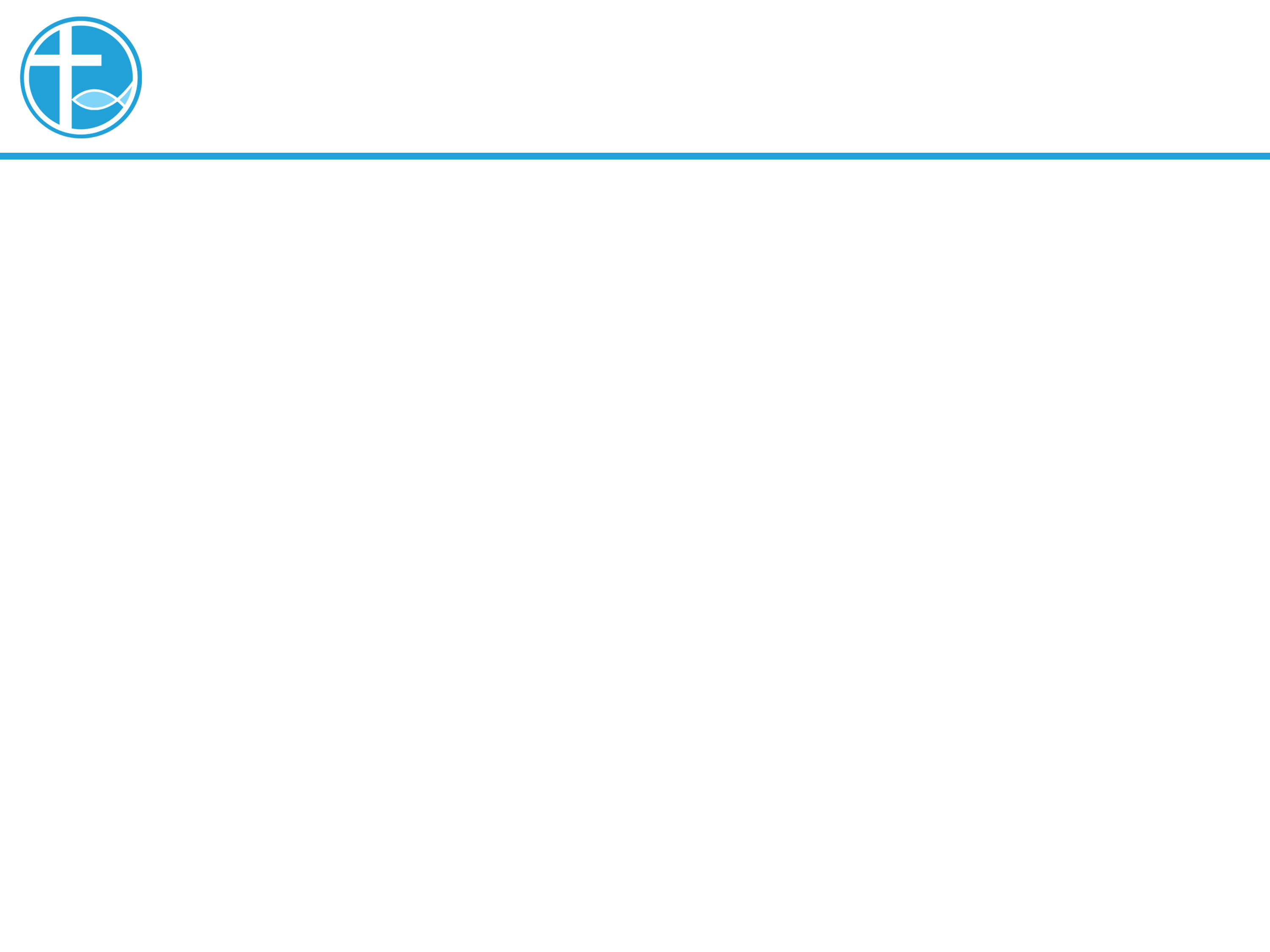 3. 约拿的仇恨
诗篇139:7-10所说：
“7我往哪里去躲避你的灵？我往哪里逃、躲避你的面？8我若升到天上，你在那里；我若在阴间下榻，你也在那里。9我若展开清晨的翅膀，飞到海极居住，10就是在那里，你的手必引导我；你的右手也必扶持我。”
[Speaker Notes: 讲道内容可从牧师师母/同工处获得。
牧师提供的讲道大纲是繁体字的，请尽量转换成简体字。推荐网站：http://www.hao123.com/haoserver/jianfanzh.htm
正文内容是由牧师逐项播放的，请为每项内容加入动画。
请保持正文对齐，标题为36，字体34。]
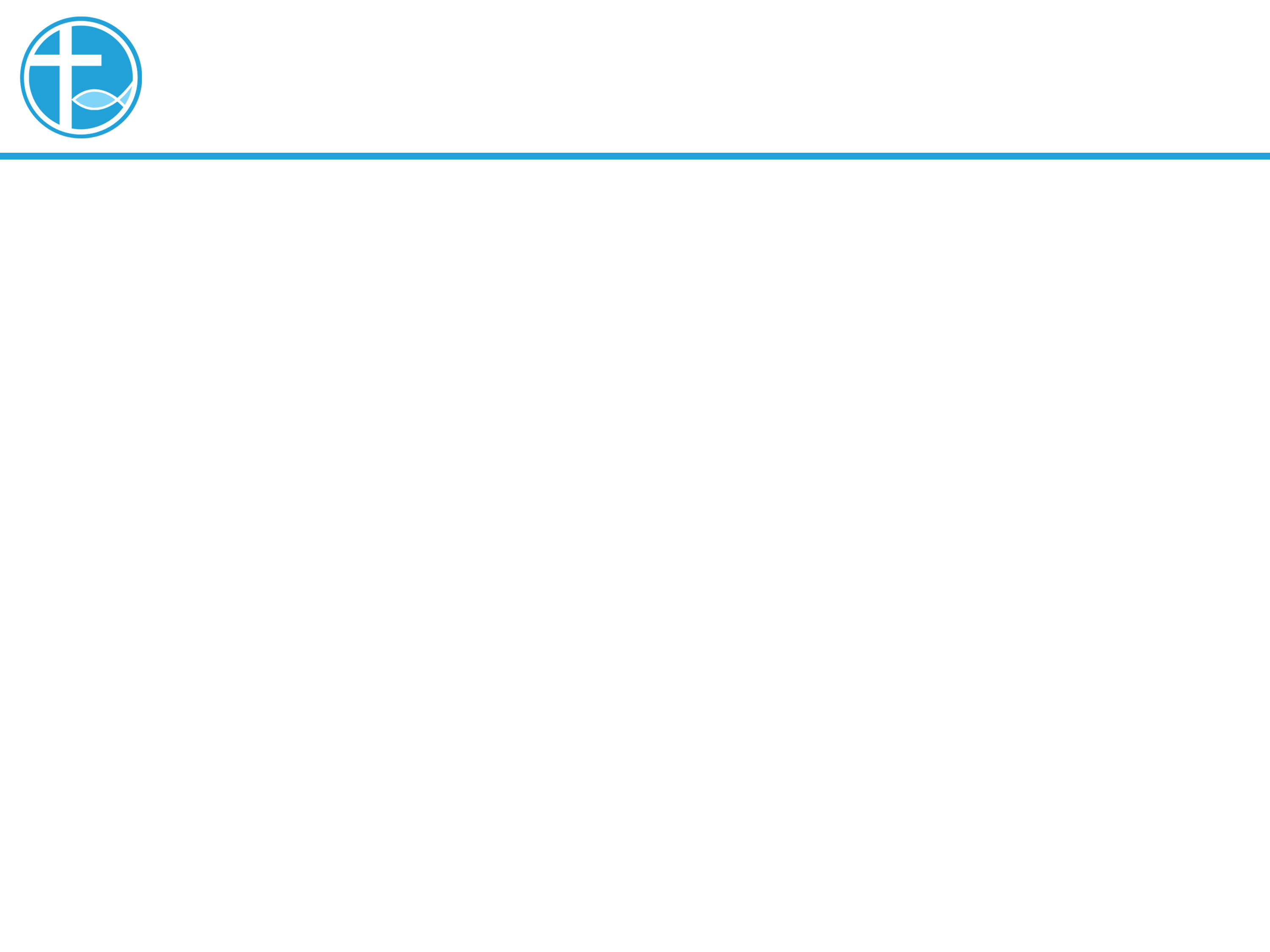 3. 约拿的仇恨
约拿也没有办法脱离得了神的旨意。神能使用风浪，使用一条大鱼，使用一棵蓖麻，使用一条虫，来完成祂的工作，神也能用约拿来，成就祂要尼尼微城的人悔改的工作。
[Speaker Notes: 讲道内容可从牧师师母/同工处获得。
牧师提供的讲道大纲是繁体字的，请尽量转换成简体字。推荐网站：http://www.hao123.com/haoserver/jianfanzh.htm
正文内容是由牧师逐项播放的，请为每项内容加入动画。
请保持正文对齐，标题为36，字体34。]
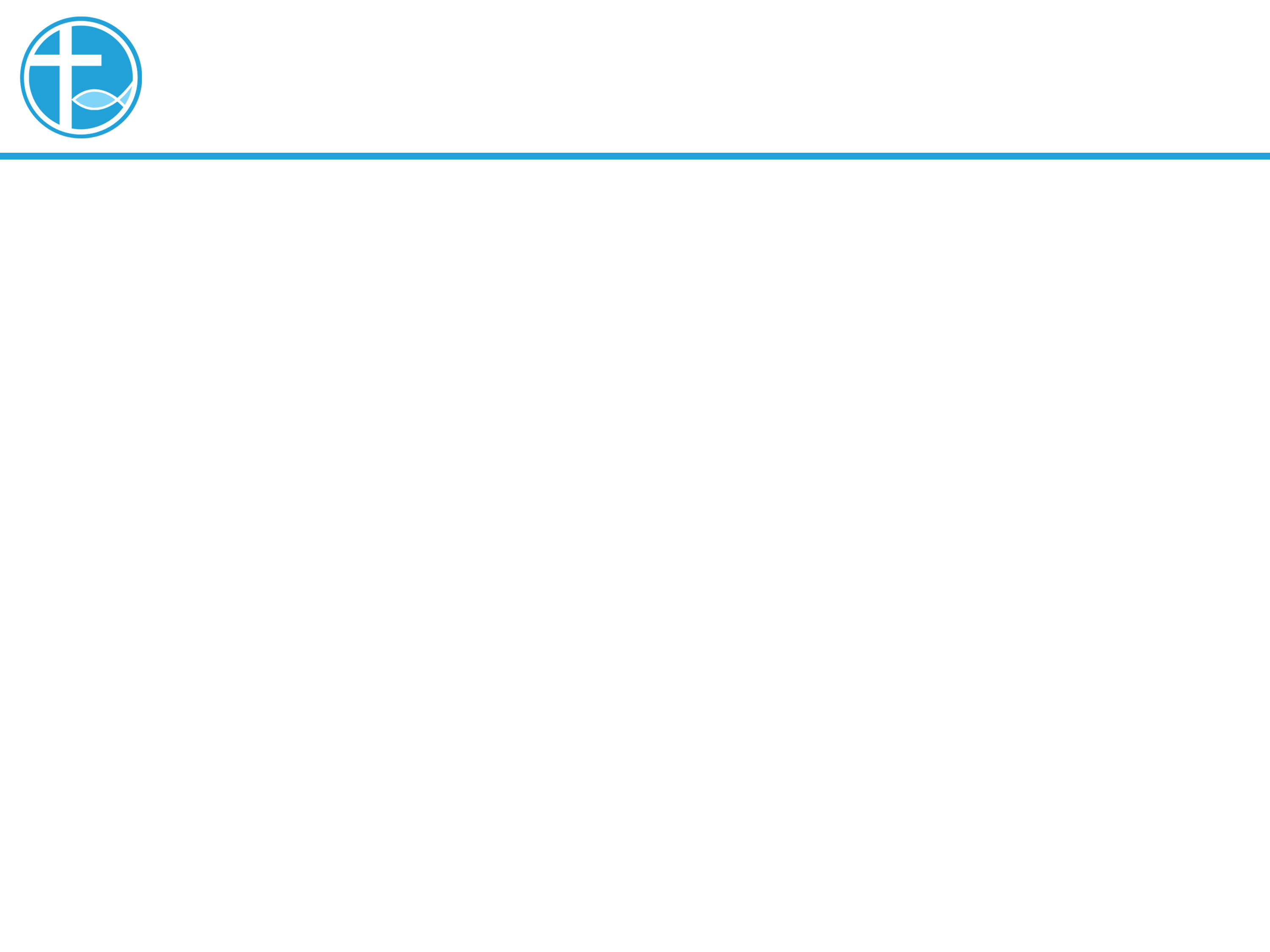 3. 约拿的仇恨
约拿并不甘心情愿，要与神的旨意抗衡。
约拿甚至是拿出必死的决心，他不怕巨浪滔天，向船员承认风浪是因他而起，只要把他抛入海中，海就平静了（1:10-12）。
约拿宁愿死亡，也不愿向神祈求平静风浪。神救了他在鱼腹中，约拿的祷告，说到自己怎样仰望神的圣殿（2:4, 7）、训斥那些相信虚无之神的人(2:8)。
[Speaker Notes: 讲道内容可从牧师师母/同工处获得。
牧师提供的讲道大纲是繁体字的，请尽量转换成简体字。推荐网站：http://www.hao123.com/haoserver/jianfanzh.htm
正文内容是由牧师逐项播放的，请为每项内容加入动画。
请保持正文对齐，标题为36，字体34。]
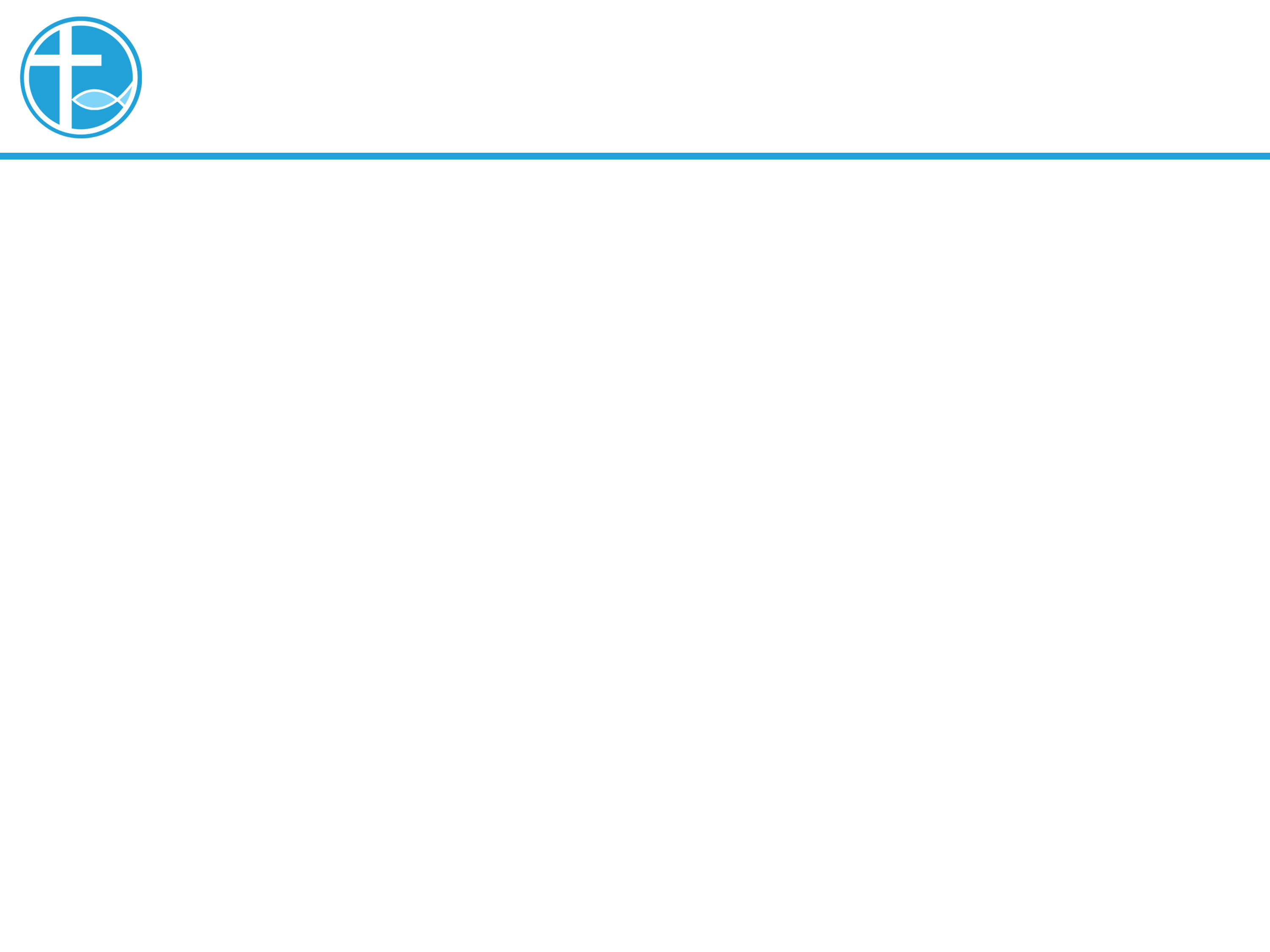 3. 约拿的仇恨
他并没有要为到自己的叛逆，有认罪的意思。约拿知道神不降灾了，除了怨言外，他只祈祷：“耶和华啊，现在求你取我的命吧！因为我死了比活着还好。”（4:3）
蓖麻枯槁后，也是这样祈祷：“我死了比活着还好！”（4:8）
约拿不怕死亡，为到爱国，为到仇恨，他愿意被巨浪吞噬，甚至向神发怒，向神求死。
[Speaker Notes: 讲道内容可从牧师师母/同工处获得。
牧师提供的讲道大纲是繁体字的，请尽量转换成简体字。推荐网站：http://www.hao123.com/haoserver/jianfanzh.htm
正文内容是由牧师逐项播放的，请为每项内容加入动画。
请保持正文对齐，标题为36，字体34。]
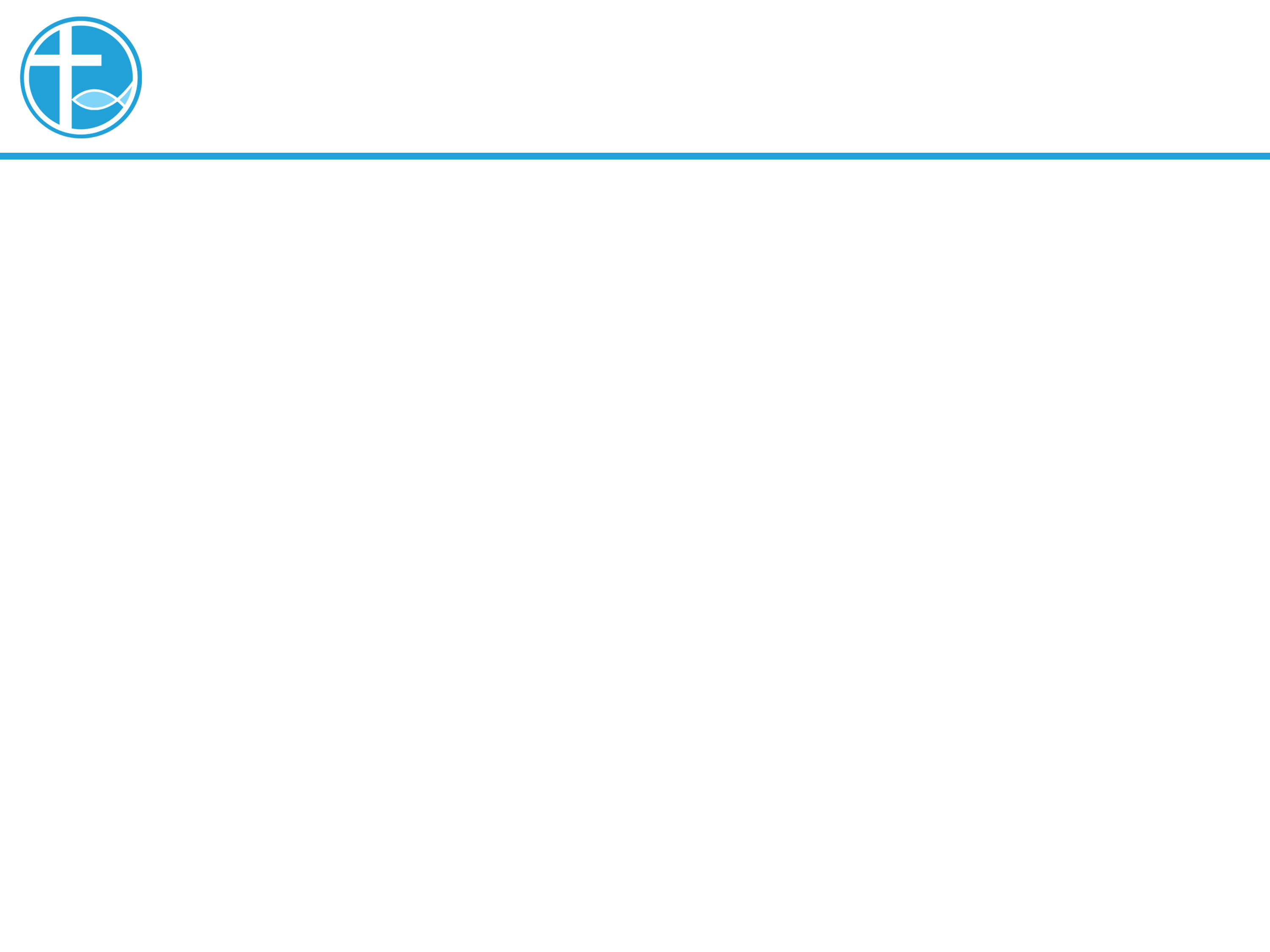 4. 我们的仇恨
仇恨的力量很大，可以杀死人，也可以杀死自己。
现今我们也面对着一种很大的敌对气氛⋯⋯
[Speaker Notes: 讲道内容可从牧师师母/同工处获得。
牧师提供的讲道大纲是繁体字的，请尽量转换成简体字。推荐网站：http://www.hao123.com/haoserver/jianfanzh.htm
正文内容是由牧师逐项播放的，请为每项内容加入动画。
请保持正文对齐，标题为36，字体34。]
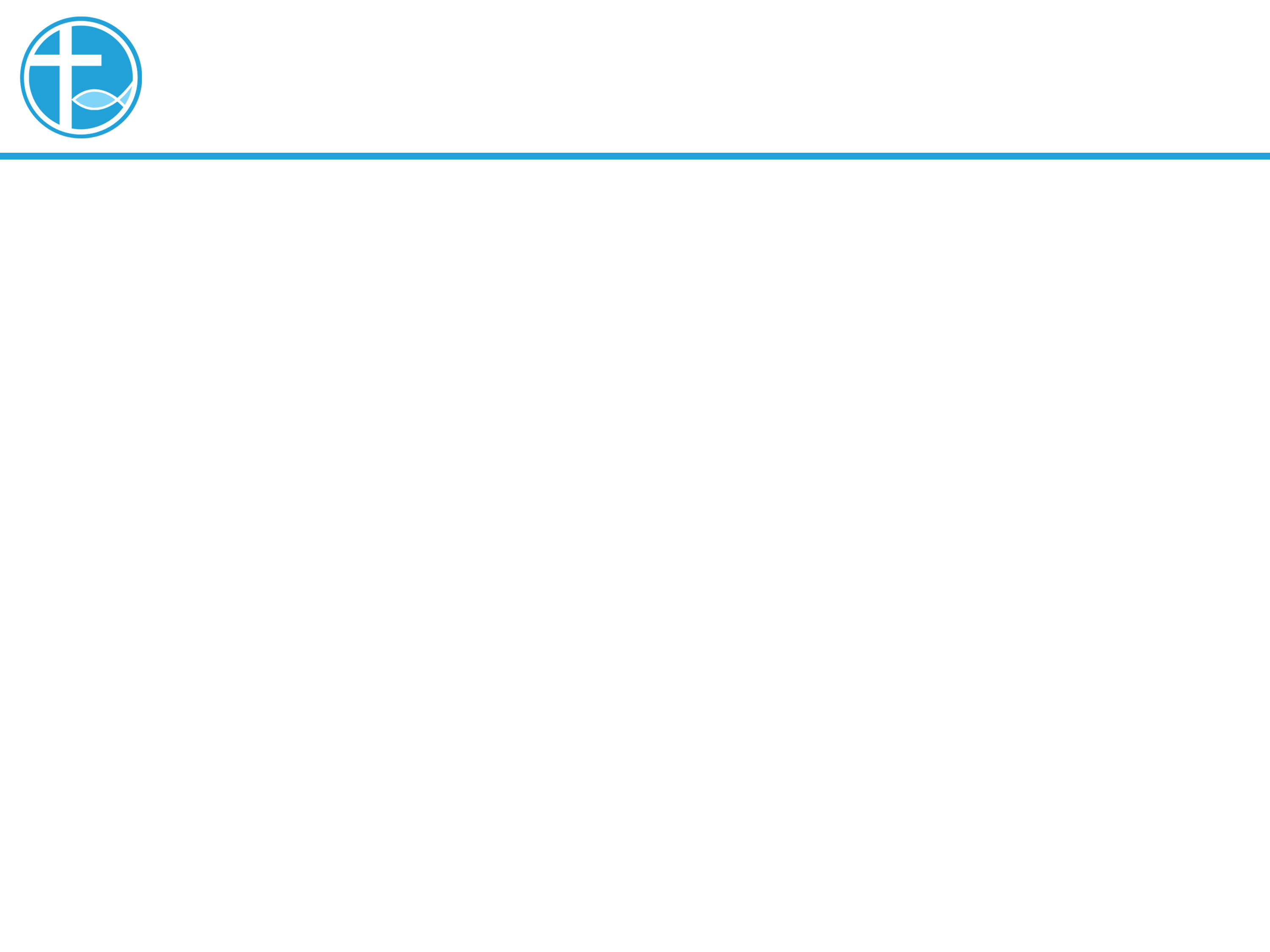 4. 我们的仇恨
现今加上网络世界，社交媒体，Youtuber的带动，社会更加剧撕裂⋯⋯
[Speaker Notes: 讲道内容可从牧师师母/同工处获得。
牧师提供的讲道大纲是繁体字的，请尽量转换成简体字。推荐网站：http://www.hao123.com/haoserver/jianfanzh.htm
正文内容是由牧师逐项播放的，请为每项内容加入动画。
请保持正文对齐，标题为36，字体34。]
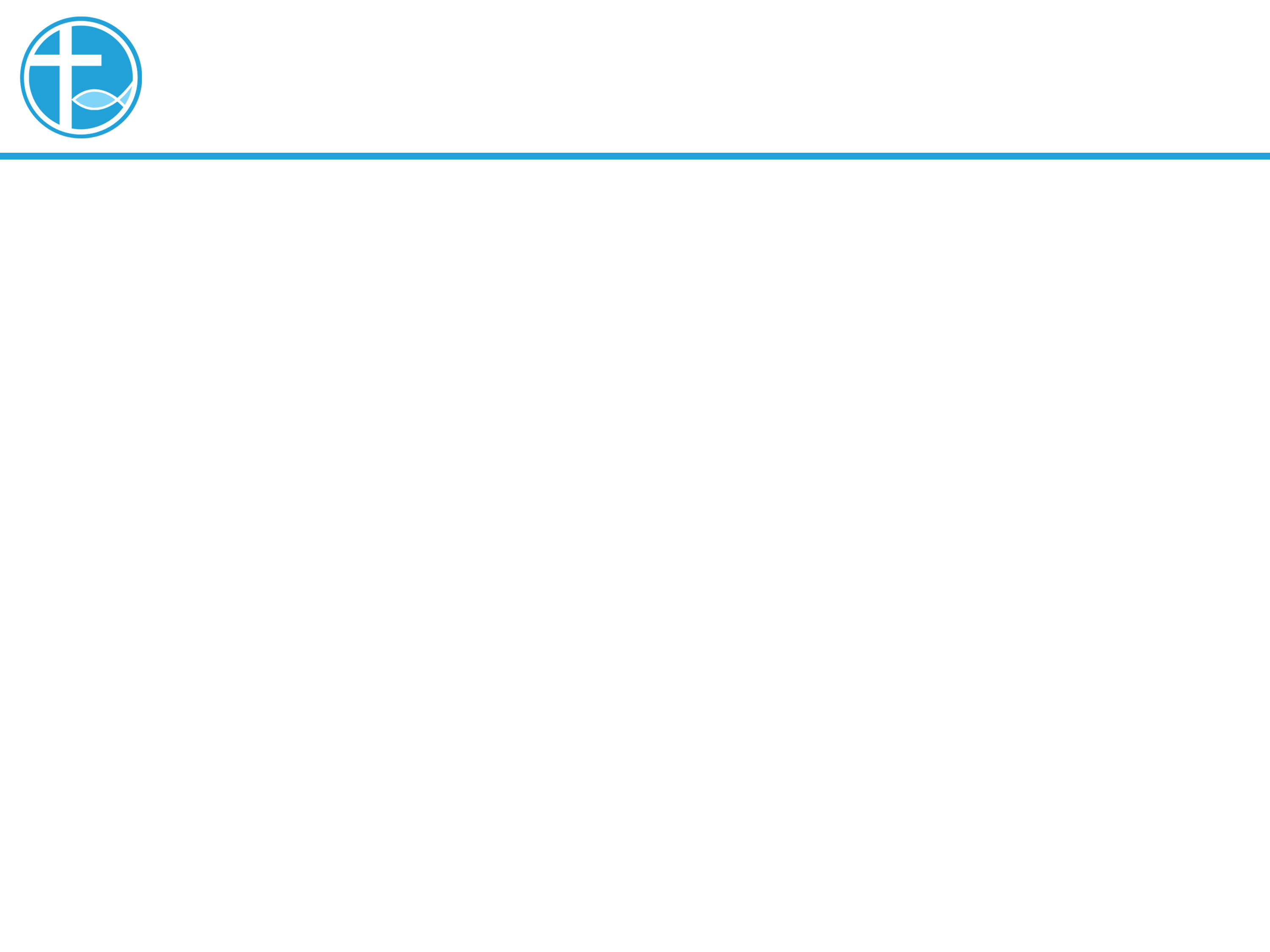 4. 我们的仇恨
要有流量，就要掀動情緒，上述的题目背后就是仇恨的情绪⋯⋯
[Speaker Notes: 讲道内容可从牧师师母/同工处获得。
牧师提供的讲道大纲是繁体字的，请尽量转换成简体字。推荐网站：http://www.hao123.com/haoserver/jianfanzh.htm
正文内容是由牧师逐项播放的，请为每项内容加入动画。
请保持正文对齐，标题为36，字体34。]
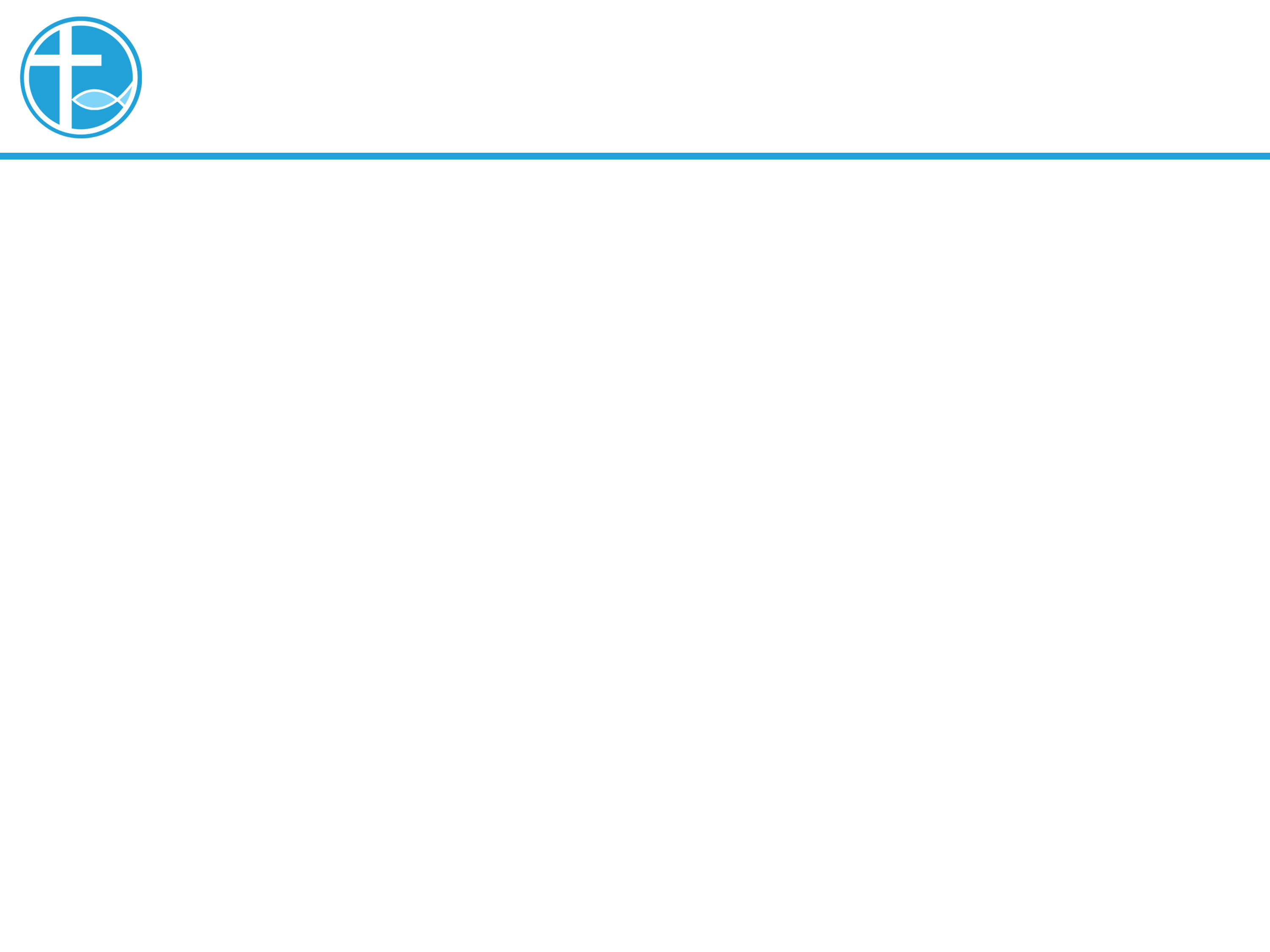 4. 我们的仇恨
大家都在找敌人。我们大家都知道，现在网络演算法，更会推动你重覆收看相同立场的内容，而加深撕裂⋯⋯
[Speaker Notes: 讲道内容可从牧师师母/同工处获得。
牧师提供的讲道大纲是繁体字的，请尽量转换成简体字。推荐网站：http://www.hao123.com/haoserver/jianfanzh.htm
正文内容是由牧师逐项播放的，请为每项内容加入动画。
请保持正文对齐，标题为36，字体34。]
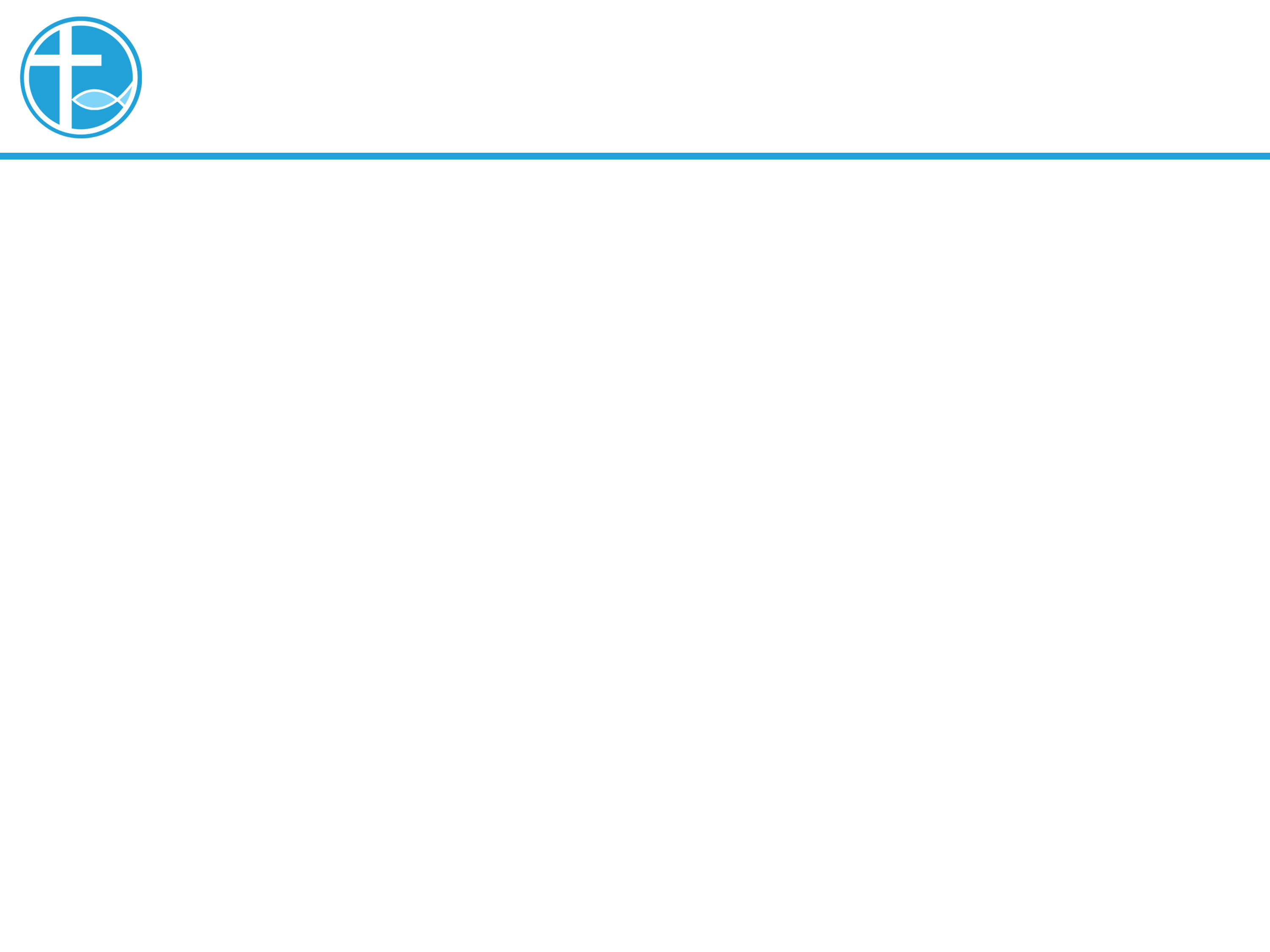 4. 我们的仇恨
因此，现在被称为“后真相政治”时代。//在2016年，《牛津英语词典》宣布“后真相”（post-truth）成为年度词汇，这个词的使用率比在2015年增长了2000％。所谓“后真相”，不单单只是说谎的委婉说法，而还指忽视真相、不在乎事实的谣言，以各种似是而非和断章取义的言论，把真相放在强调的先后顺序后面，最终达到弄假成真的效果。 后现实政治的一个定义特征，是即使这些论点经由媒体或者独立评论专家发现其存在不实及误导成分，一些断章取义以及看似为真的说法仍会不断地提出，面对质疑则进行诡辩推理，对于难以查证的事情则胡扯，拉拢支持者以新的形式不断增强其说服力甚至羞辱对手，最终达到自己的政治目的。//
[Speaker Notes: 讲道内容可从牧师师母/同工处获得。
牧师提供的讲道大纲是繁体字的，请尽量转换成简体字。推荐网站：http://www.hao123.com/haoserver/jianfanzh.htm
正文内容是由牧师逐项播放的，请为每项内容加入动画。
请保持正文对齐，标题为36，字体34。]
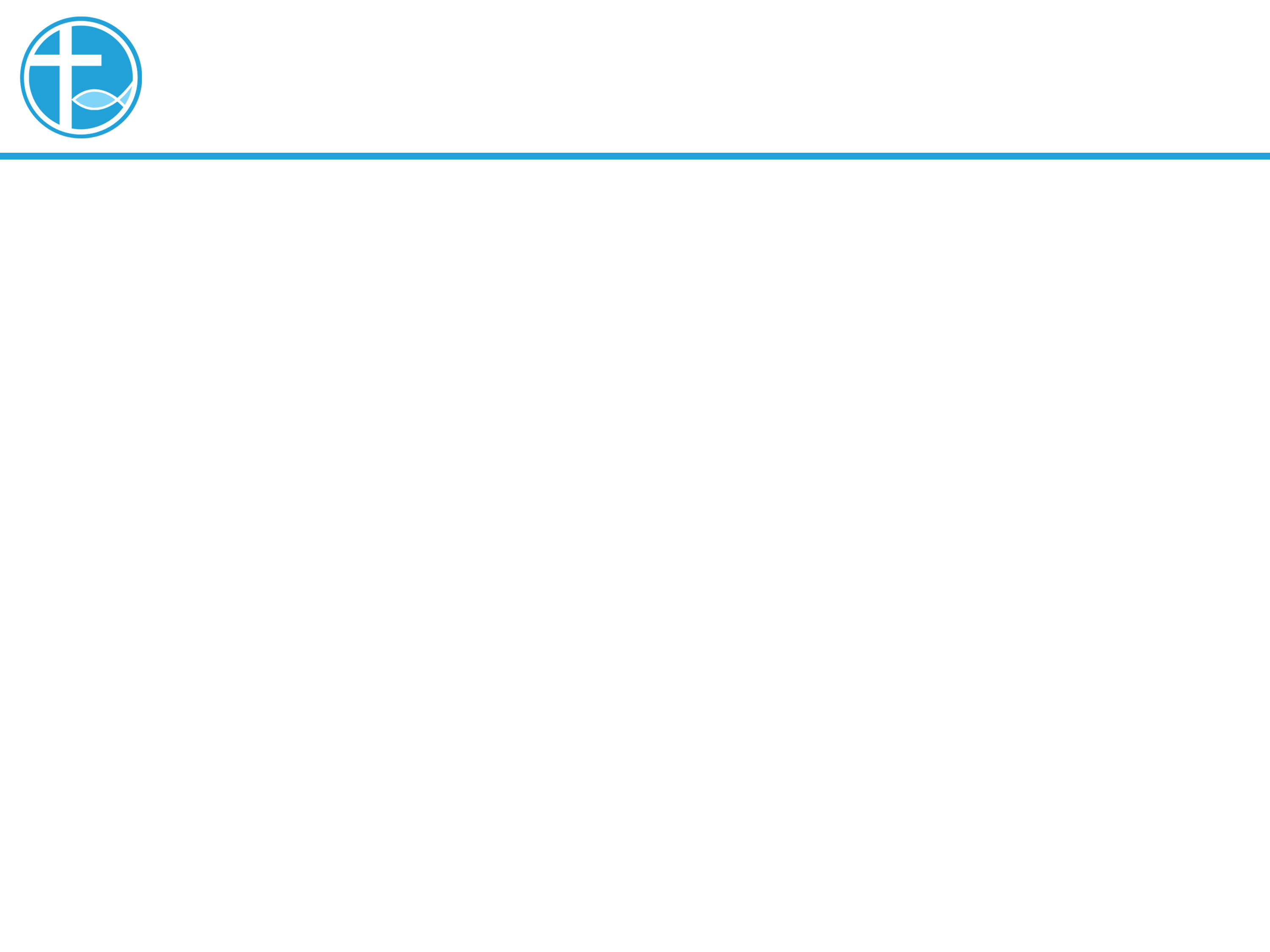 4. 我们的仇恨
因此，现在被称为“后真相政治”时代。//2008年金融海啸后又加入了一种情绪，就是公众对菁英阶层出具的报告和论点有极大怀疑和厌恶感，甚至感觉这些菁英都是有立场的，加剧了社会无东西可相信的风气，而没有公众广泛认可资料作基础依据，社会几乎不可能对重要的政策和议题进行有意义的辩论，美国治理与辩论将极度困境，最终造成社会极端化和民粹化，而那一类型的政治人物也将得利，最后主导政府。//
[Speaker Notes: 讲道内容可从牧师师母/同工处获得。
牧师提供的讲道大纲是繁体字的，请尽量转换成简体字。推荐网站：http://www.hao123.com/haoserver/jianfanzh.htm
正文内容是由牧师逐项播放的，请为每项内容加入动画。
请保持正文对齐，标题为36，字体34。]
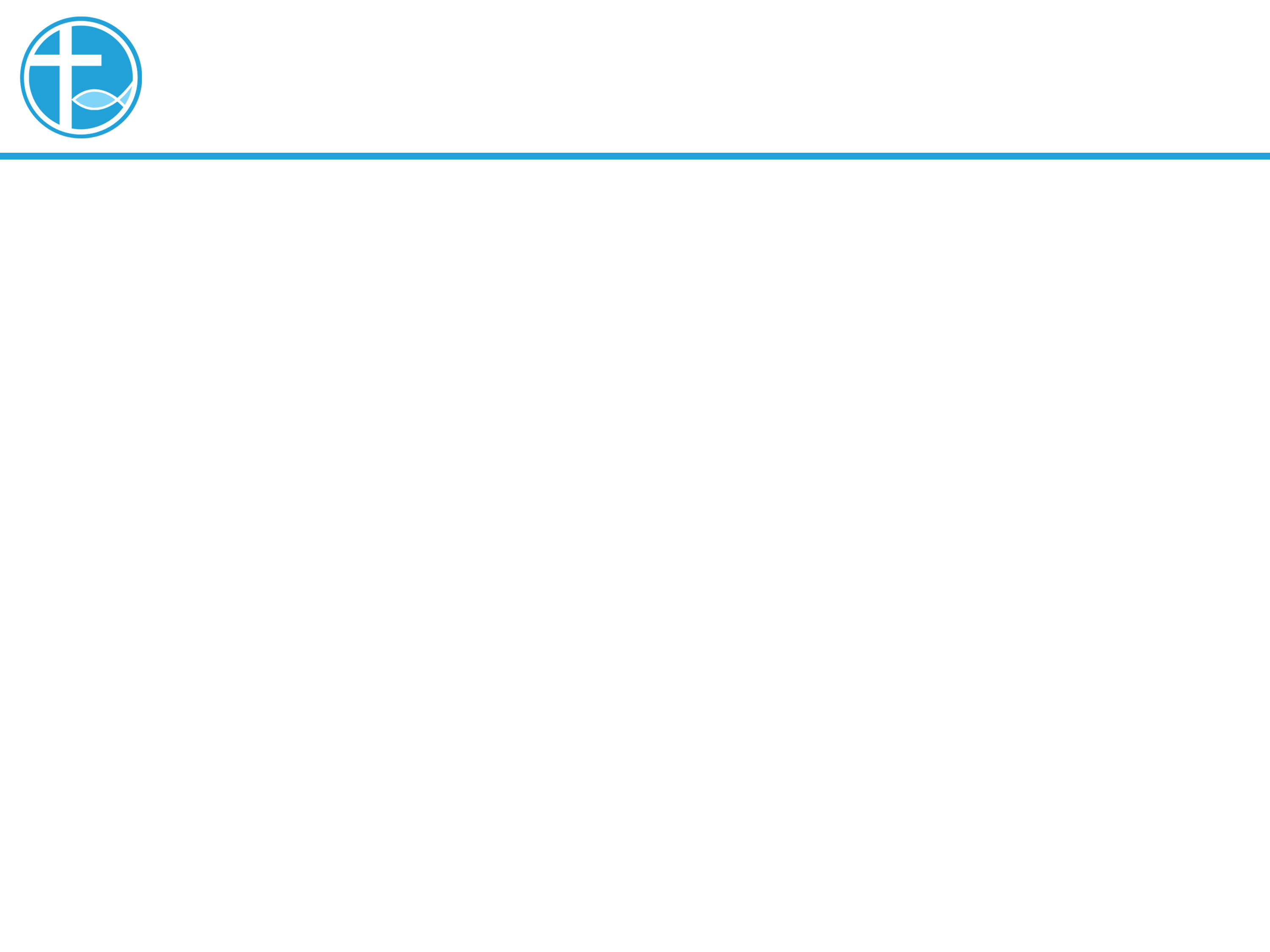 4. 我们的仇恨
因此，现在被称为“后真相政治”时代。//在2016年，德国另类选择党委员会成员之一格奥尔格·帕茨德斯基（Georg Pazderski）在面对“为何他的党派从来没有提及98％的赴德新移民都能和平生活”的疑问时，他问答说：“这不单是纯粹的统计数据，这跟市民感受到的也有关系，也就是说：人们的感觉同样属于一种现实。”//（https://zh.wikipedia.org/zh-hant/后真相政治）
[Speaker Notes: 讲道内容可从牧师师母/同工处获得。
牧师提供的讲道大纲是繁体字的，请尽量转换成简体字。推荐网站：http://www.hao123.com/haoserver/jianfanzh.htm
正文内容是由牧师逐项播放的，请为每项内容加入动画。
请保持正文对齐，标题为36，字体34。]
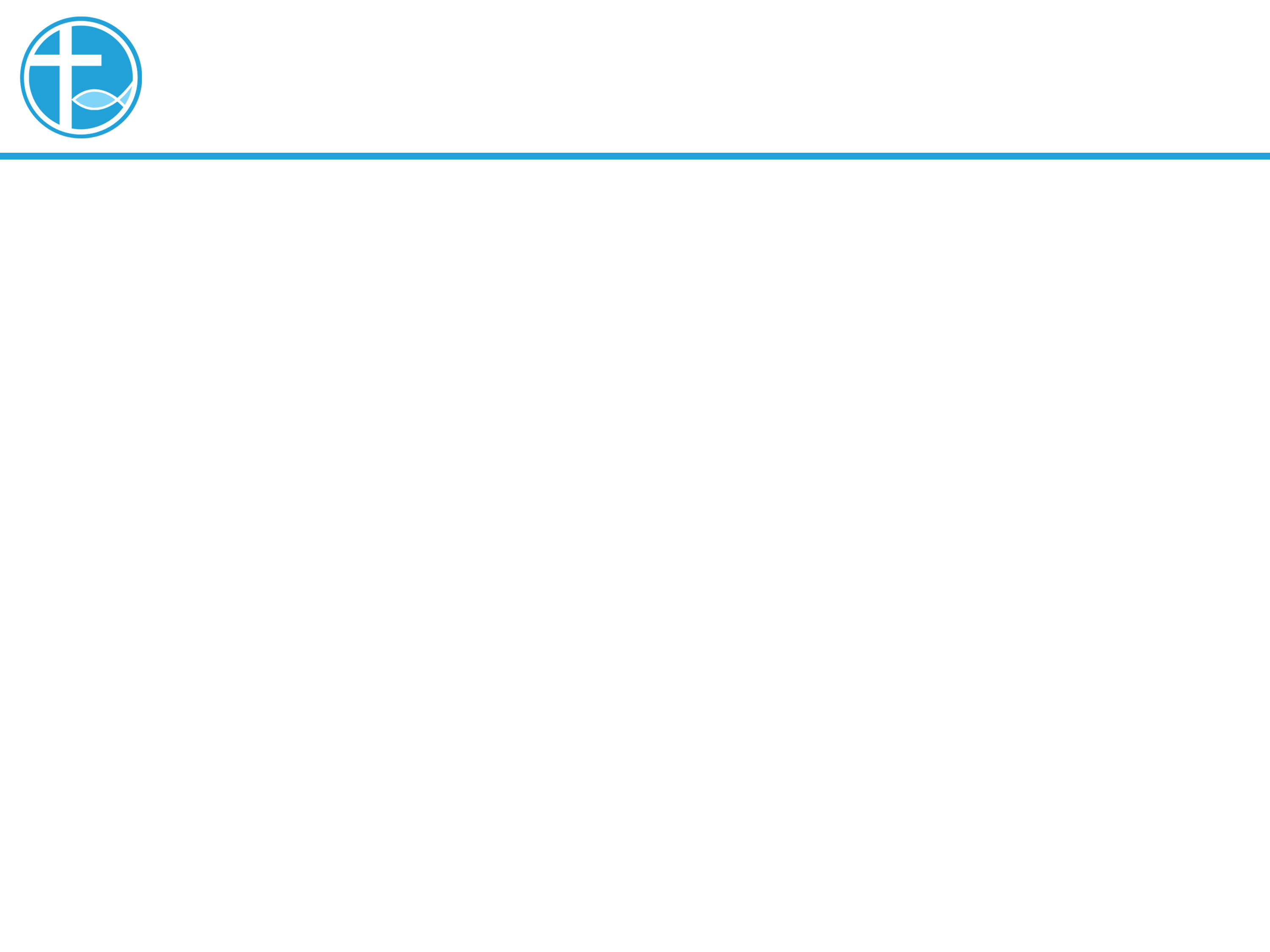 5. 看见对方是个人，拒绝“非人化”
最后，我们看神怎样和约拿说。
我们看4:10-11节，“10耶和华说：『这蓖麻不是你栽种的，也不是你培养的；一夜发生，一夜干死，你尚且爱惜；11何况这尼尼微大城，其中不能分辨左手右手的有十二万多人，并有许多牲畜，我岂能不爱惜呢？』”
[Speaker Notes: 讲道内容可从牧师师母/同工处获得。
牧师提供的讲道大纲是繁体字的，请尽量转换成简体字。推荐网站：http://www.hao123.com/haoserver/jianfanzh.htm
正文内容是由牧师逐项播放的，请为每项内容加入动画。
请保持正文对齐，标题为36，字体34。]
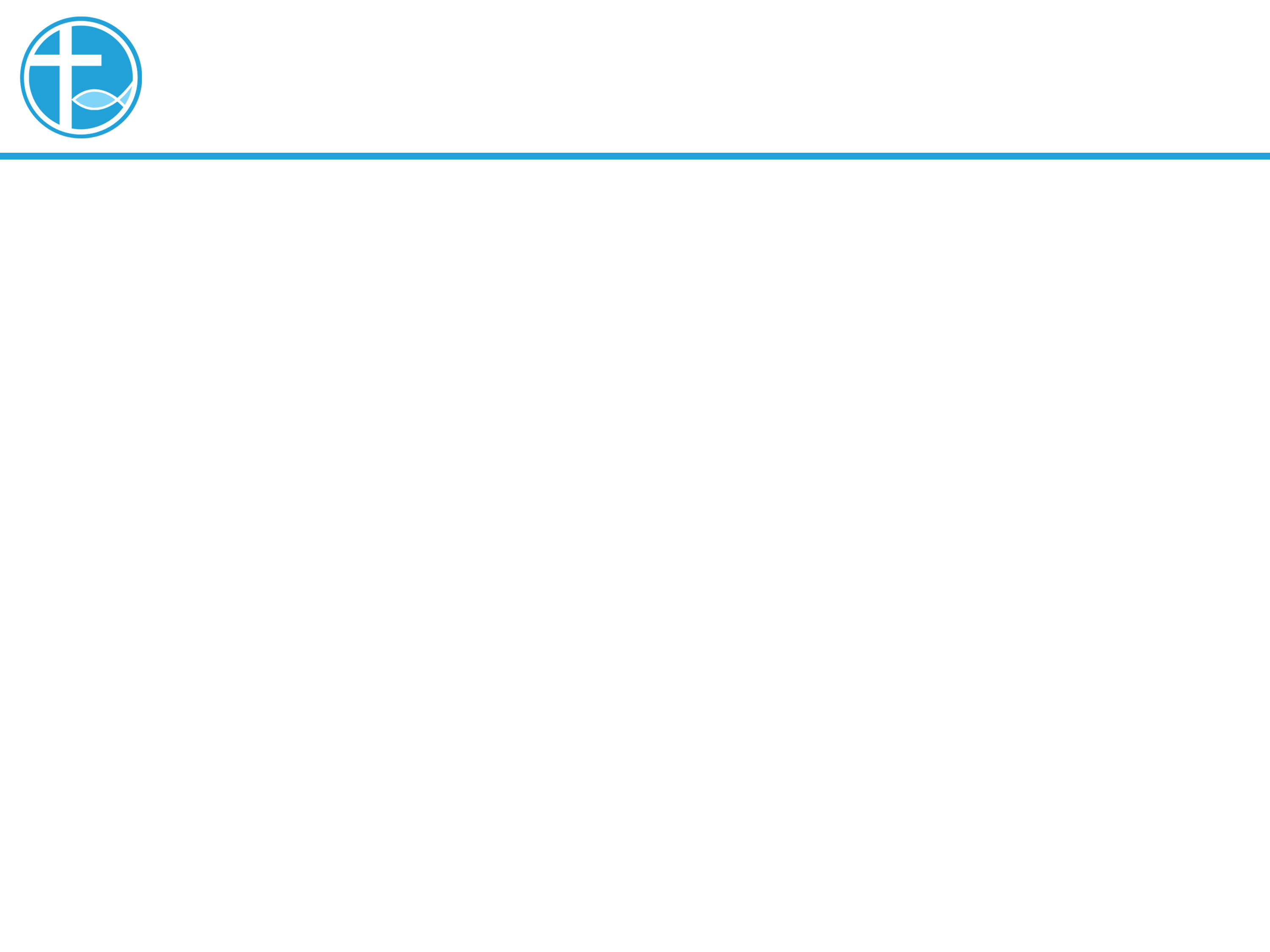 5. 看见对方是个人，拒绝“非人化”
面对仇恨，会以“非人化”的方式，从而合理化自己的暴力行为。
以当时纳粹对犹太人的态度是非常典型的非人化、去人性化的事例去说明：
[Speaker Notes: 讲道内容可从牧师师母/同工处获得。
牧师提供的讲道大纲是繁体字的，请尽量转换成简体字。推荐网站：http://www.hao123.com/haoserver/jianfanzh.htm
正文内容是由牧师逐项播放的，请为每项内容加入动画。
请保持正文对齐，标题为36，字体34。]
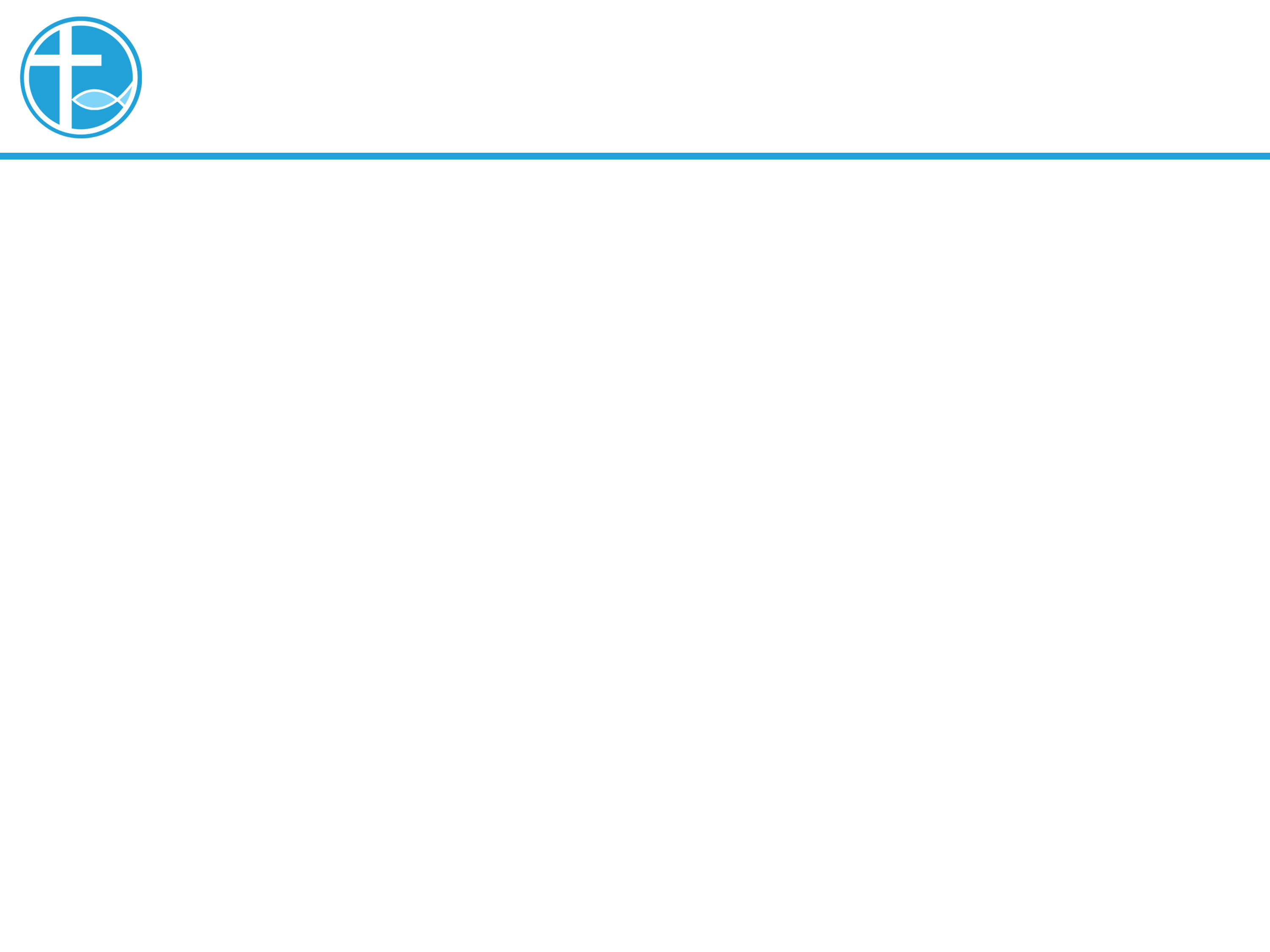 5. 看见对方是个人，拒绝“非人化”
//正常人看着对方痛苦的神情，想起对方的生命，要下手做出伤害的事，都会感受到非常巨大的心理压力，很可能被心中的内疚感所吞噬。一开始的纳粹军队也是如此。但后来他们会像集体着了魔一样，就是从非人化开始。//
[Speaker Notes: 讲道内容可从牧师师母/同工处获得。
牧师提供的讲道大纲是繁体字的，请尽量转换成简体字。推荐网站：http://www.hao123.com/haoserver/jianfanzh.htm
正文内容是由牧师逐项播放的，请为每项内容加入动画。
请保持正文对齐，标题为36，字体34。]
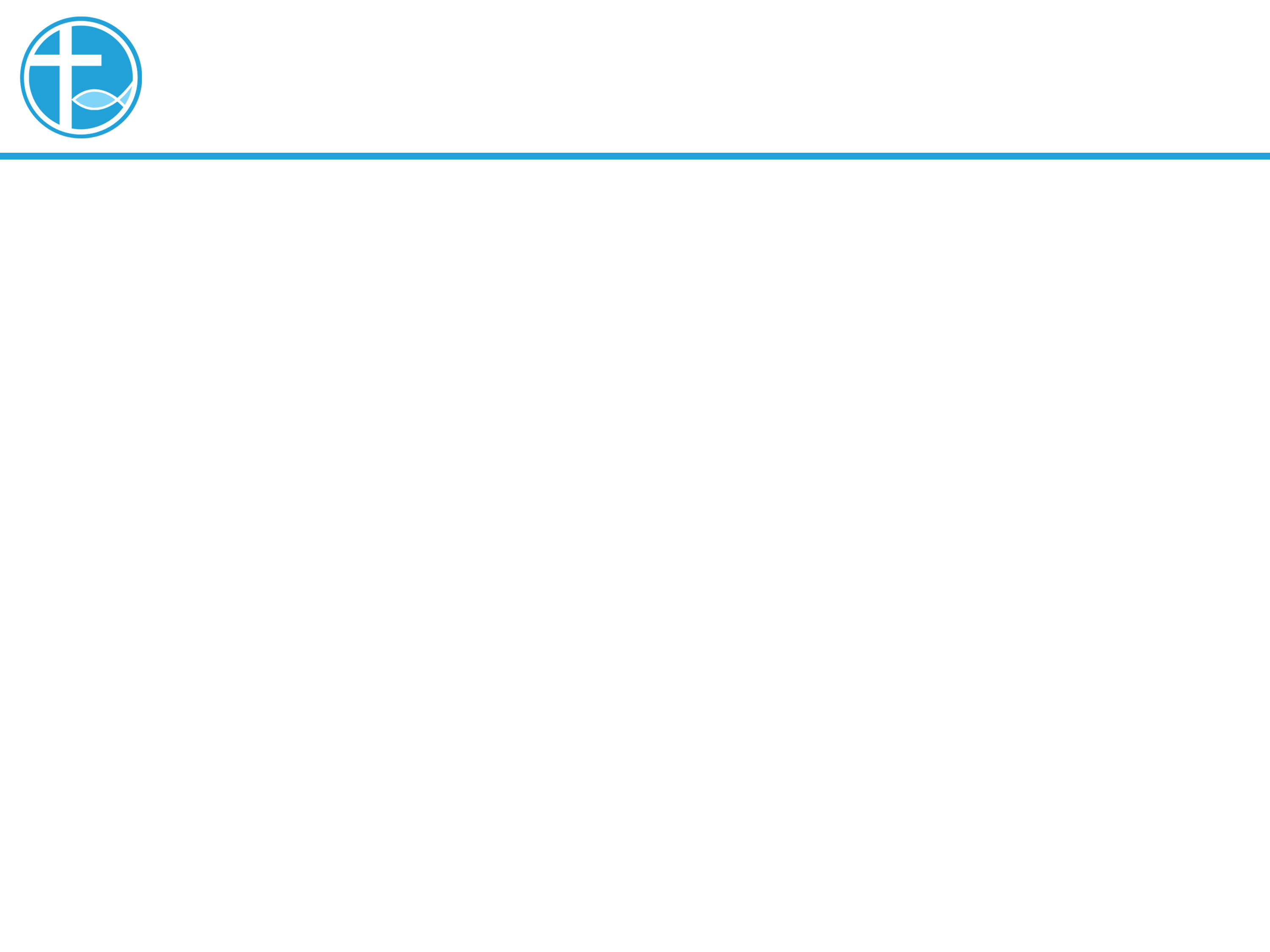 5. 看见对方是个人，拒绝“非人化”
//军队们开始被灌输犹太人不只是一群较低等的族群，他们还只是一群老鼠和寄生虫。不只如此，犹太人在里面全都穿同样的制服，不再拥有自己的名字、而是被一个个数字代号所取代。犹太人在纳粹军人眼中，不再是个人类，只是一只害虫、一个号码。//
[Speaker Notes: 讲道内容可从牧师师母/同工处获得。
牧师提供的讲道大纲是繁体字的，请尽量转换成简体字。推荐网站：http://www.hao123.com/haoserver/jianfanzh.htm
正文内容是由牧师逐项播放的，请为每项内容加入动画。
请保持正文对齐，标题为36，字体34。]
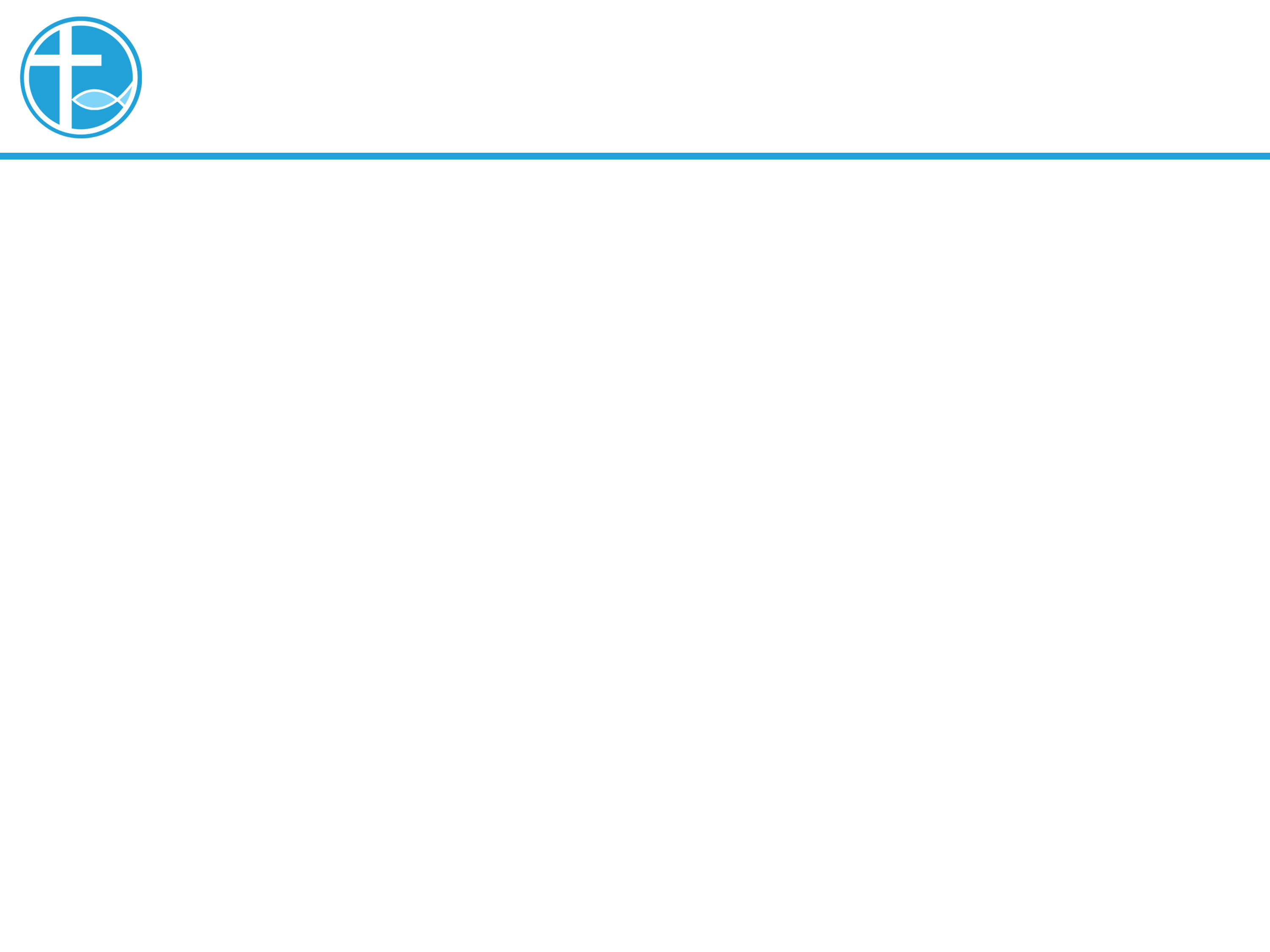 5. 看见对方是个人，拒绝“非人化”
//里面一切的设计都泯灭人权，是因为他们不被视为拥有人权的人类。每一个犹太人的独特价值、故事、他们过去一步步走过的生命经历、他们与所爱的人之间的关系、他们的痛苦与情绪，通通都被遗忘了。于是，纳粹军人觉得消灭他们不再令人感到可惜，甚至，还会产生为社会除掉害虫的那份荣誉感及快感。//
[Speaker Notes: 讲道内容可从牧师师母/同工处获得。
牧师提供的讲道大纲是繁体字的，请尽量转换成简体字。推荐网站：http://www.hao123.com/haoserver/jianfanzh.htm
正文内容是由牧师逐项播放的，请为每项内容加入动画。
请保持正文对齐，标题为36，字体34。]
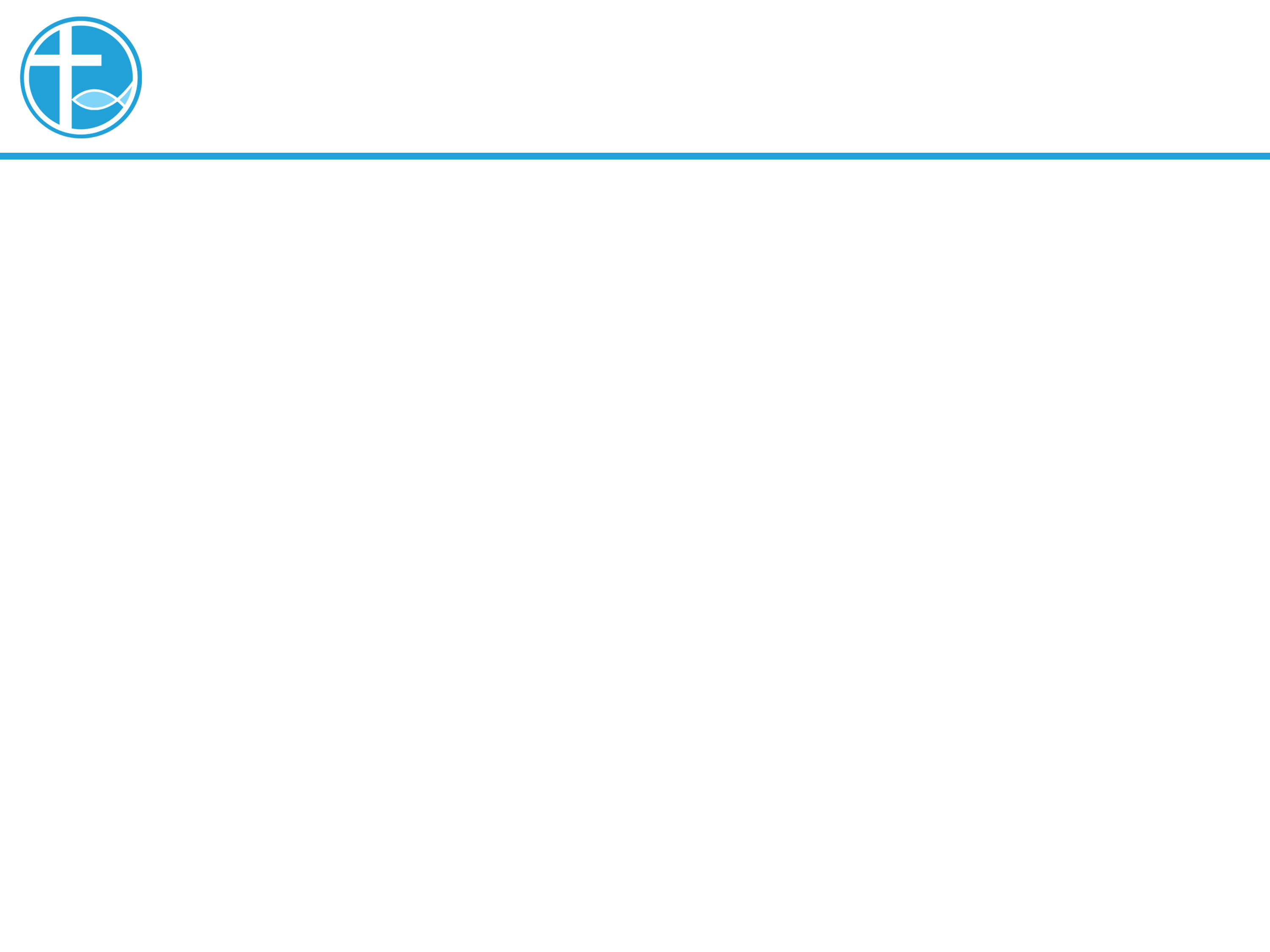 5. 看见对方是个人，拒绝“非人化”
//没看见对方是个人，我们自己就会作出不像人的恶魔行为，我们也会变得不像个人。	//（ https://lifestorying.co/同理心与非人化/）
而这些非人化的操作，今天仍能在一些国家，一些地区出现。基督徒除了祷告，也要拒绝配合这些非人化的操作。
[Speaker Notes: 讲道内容可从牧师师母/同工处获得。
牧师提供的讲道大纲是繁体字的，请尽量转换成简体字。推荐网站：http://www.hao123.com/haoserver/jianfanzh.htm
正文内容是由牧师逐项播放的，请为每项内容加入动画。
请保持正文对齐，标题为36，字体34。]
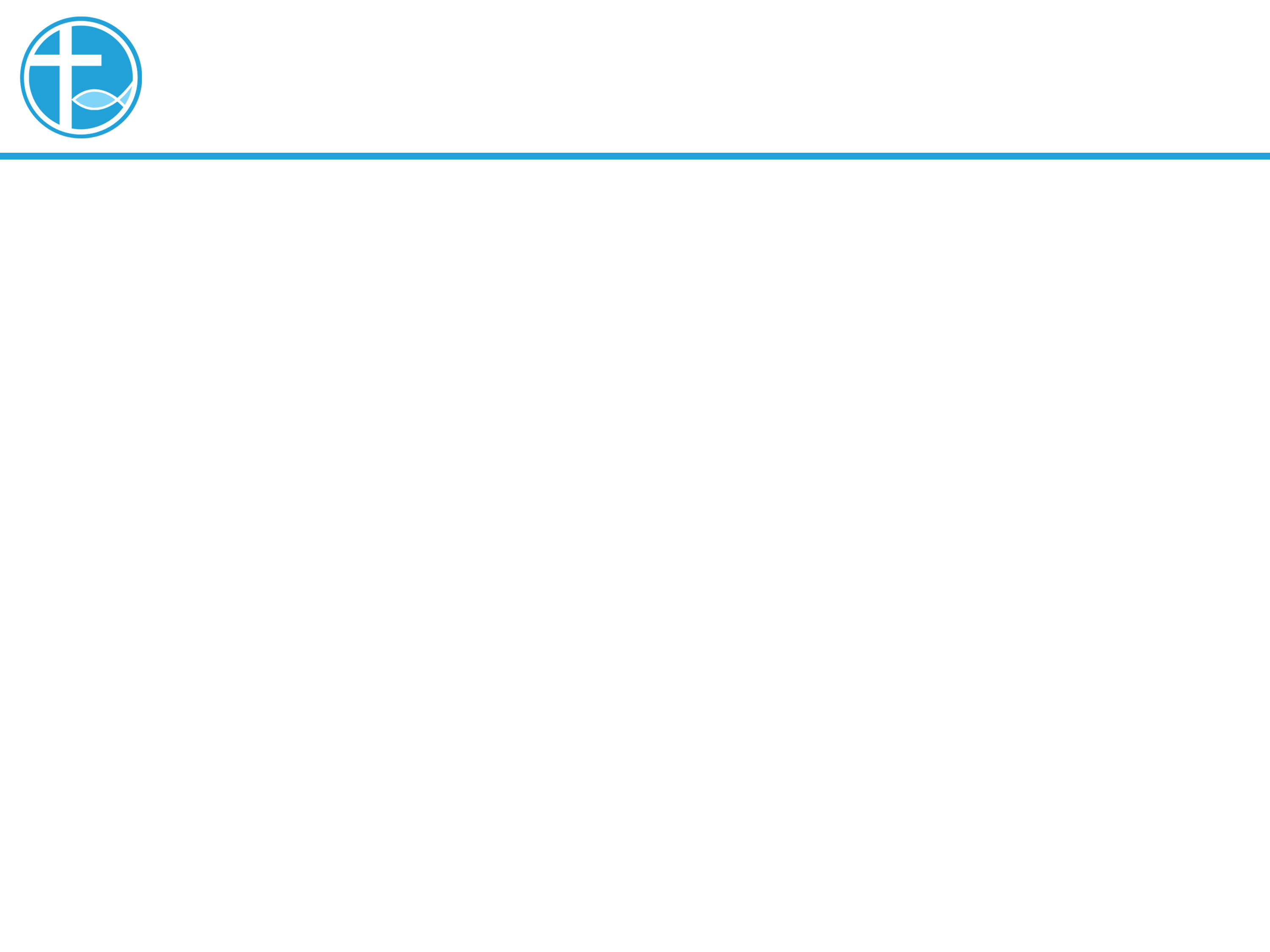 5. 看见对方是个人，拒绝“非人化”
其实我们细心想一下，约拿在尼尼微城的东边，他在等什么？
他要看神是否要灭亡这城，我们想深一层都觉得很恐布的心理状况。他期待的是天火焚城，又或地震灭亡。
约拿期待的就是这12万人一下子灭亡！
[Speaker Notes: 讲道内容可从牧师师母/同工处获得。
牧师提供的讲道大纲是繁体字的，请尽量转换成简体字。推荐网站：http://www.hao123.com/haoserver/jianfanzh.htm
正文内容是由牧师逐项播放的，请为每项内容加入动画。
请保持正文对齐，标题为36，字体34。]
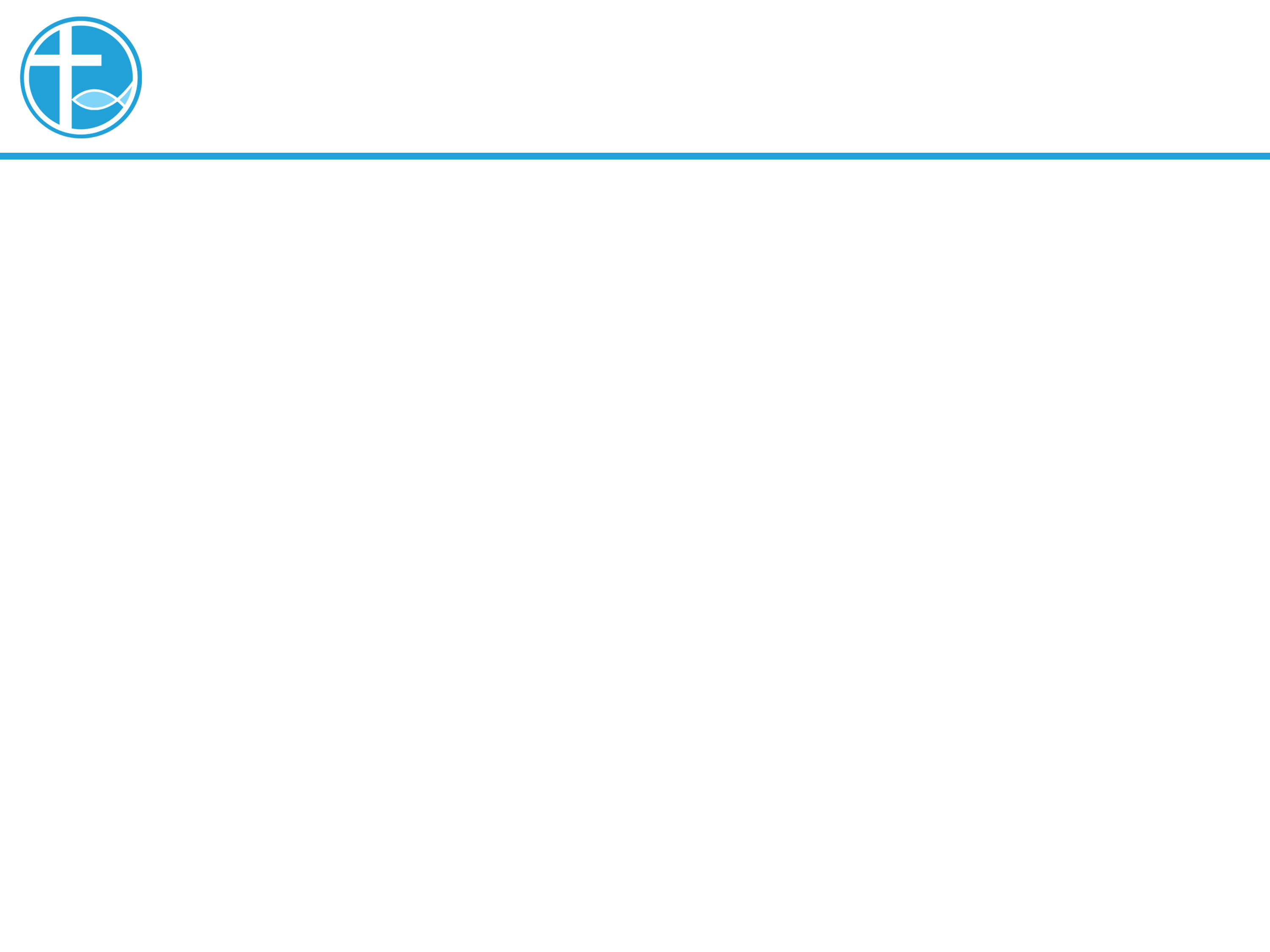 5. 看见对方是个人，拒绝“非人化”
要放下这种仇恨情绪，我们要看到他们每一个都是人，每一个都是值得珍惜的生命。
同时间，我们要拒绝把人标签，纵然别人和你立场不同，可以透过对话来灭少敌意。
[Speaker Notes: 讲道内容可从牧师师母/同工处获得。
牧师提供的讲道大纲是繁体字的，请尽量转换成简体字。推荐网站：http://www.hao123.com/haoserver/jianfanzh.htm
正文内容是由牧师逐项播放的，请为每项内容加入动画。
请保持正文对齐，标题为36，字体34。]
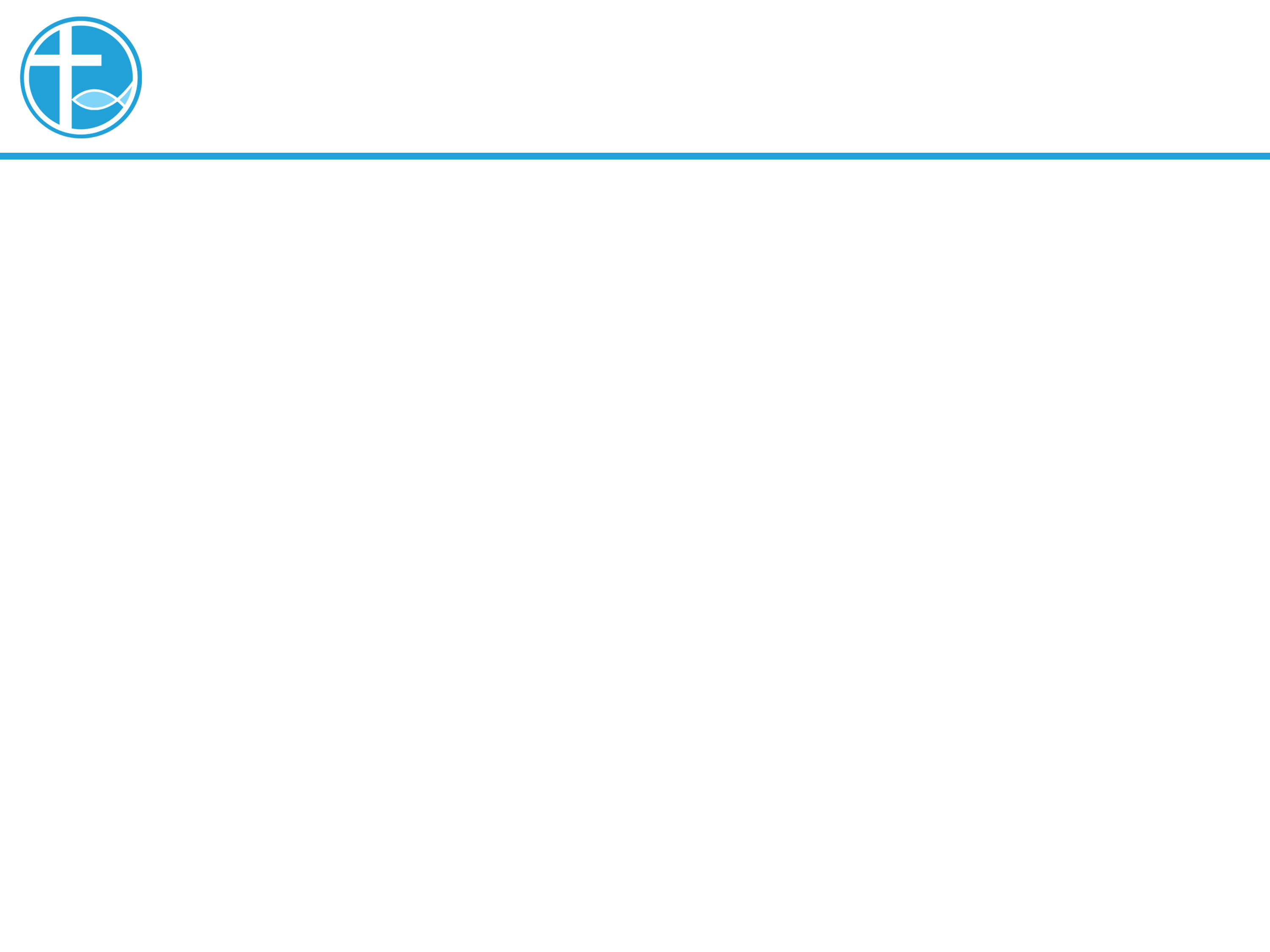 讲道：总结
我们能在约拿身上，察觉到仇恨的问题，并在日后多加留意，便达到今天讲道的目的。
[Speaker Notes: 讲道内容可从牧师师母/同工处获得。
牧师提供的讲道大纲是繁体字的，请尽量转换成简体字。推荐网站：http://www.hao123.com/haoserver/jianfanzh.htm
正文内容是由牧师逐项播放的，请为每项内容加入动画。
请保持正文对齐，标题为36，字体34。]
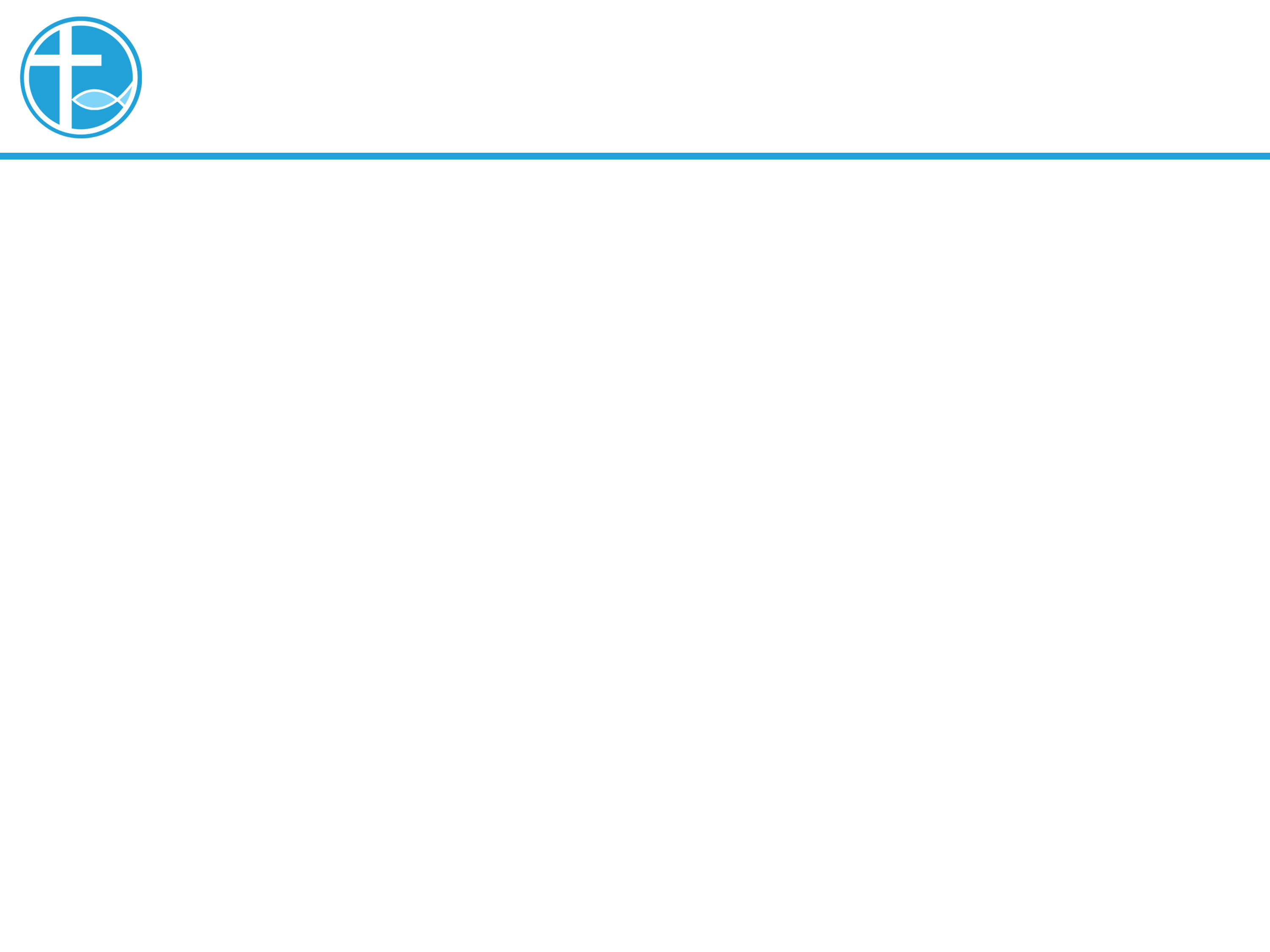 讲道：总结
引用一本书《逆转恨意：洞察仇恨的源头，让善意与恶念开始对话》
//爱的相反不是恨，而是冷漠。恨的相反也不是爱。你不必为了停止恨人而去爱他们，你甚至不必喜欢他们。你也不必认可他们的看法。你可以继续保有自己强烈的信念，但面对与你意见不同的人，依旧以礼相待，尊重对方。最终来说，恨的相反是连结。//
（ https://www.books.com.tw/products/0010827615）
[Speaker Notes: 讲道内容可从牧师师母/同工处获得。
牧师提供的讲道大纲是繁体字的，请尽量转换成简体字。推荐网站：http://www.hao123.com/haoserver/jianfanzh.htm
正文内容是由牧师逐项播放的，请为每项内容加入动画。
请保持正文对齐，标题为36，字体34。]